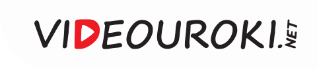 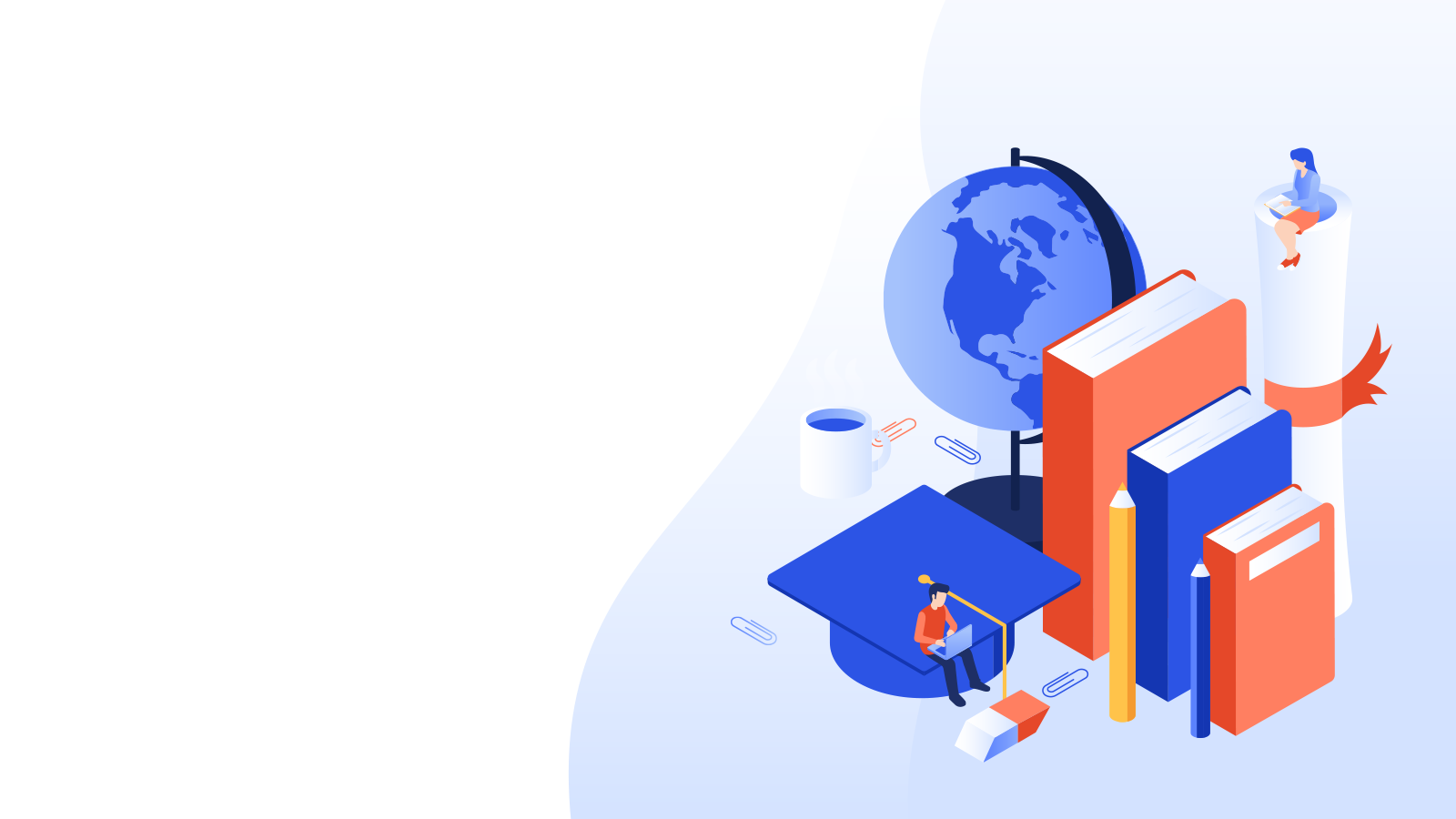 В мире обществознания
Начать игру
Правила игры
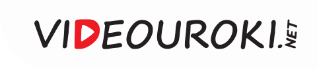 Правила игры
В игре принимают участие две команды. 

Задача команд – ответить правильно на вопросы игры. 

По жребию определяется та команда, которая выбирает вопрос первой.

Игра состоит из 3 туров.

1 тур – команды выбирают ответы на вопрос.2 тур – необходимо угадать кто изображён на фотографии.
3 тур – необходимо угадать термин, который объединяет три картинки. Команды могут по очереди открывать буквы или попробовать назвать всё слово целиком.

За каждый правильный ответ команда получает 1 балл.

Если команда ответила правильно на вопрос или угадала букву в 3 туре, то она может сделать ещё один ход. Если неправильно, то ход переходит к команде соперника. 

Побеждает та команда, которая набрала большее количество баллов.
Вернуться в меню
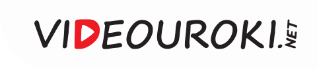 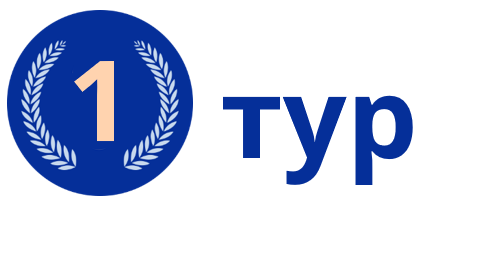 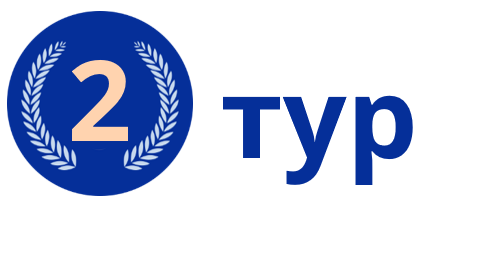 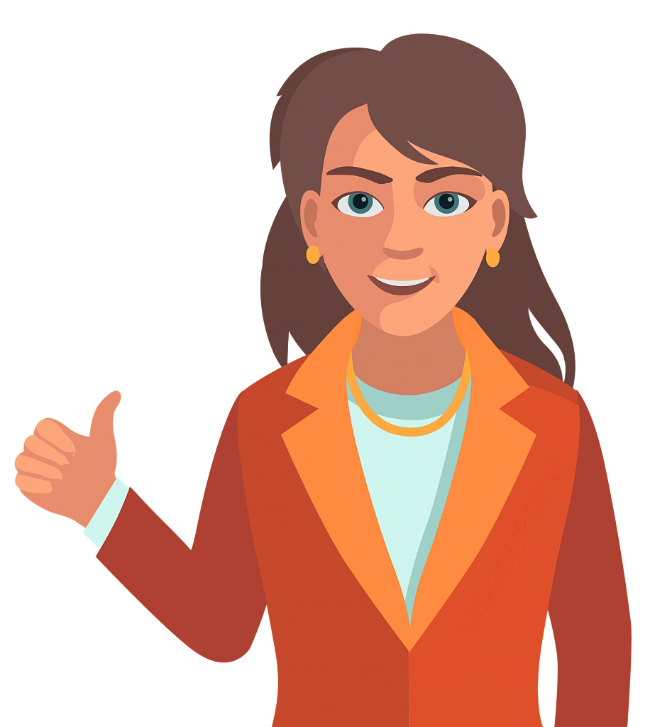 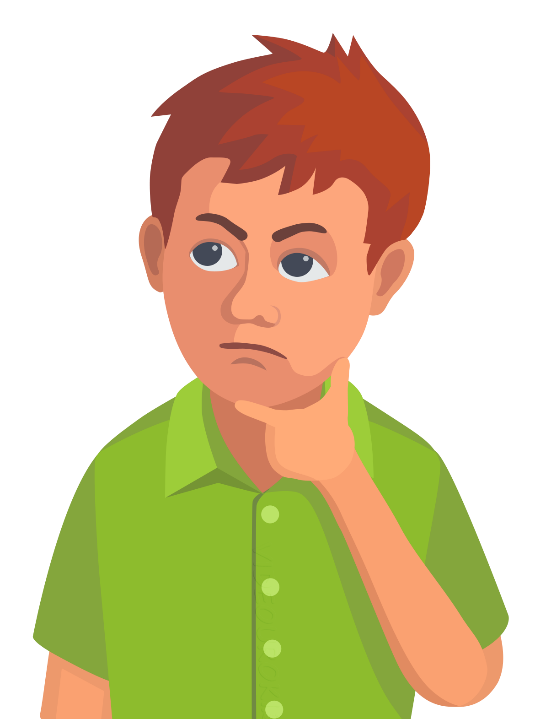 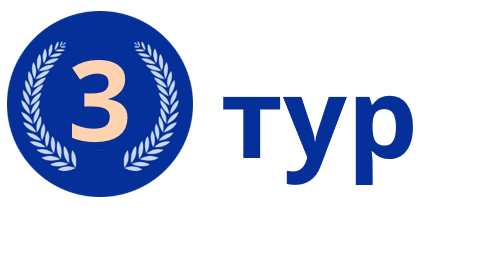 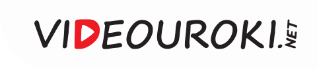 Разминка
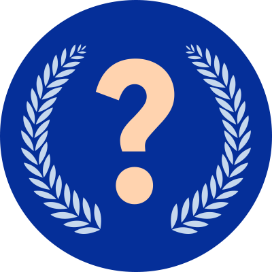 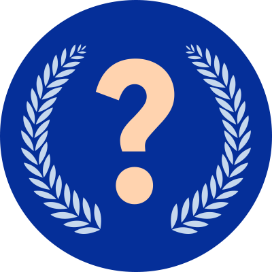 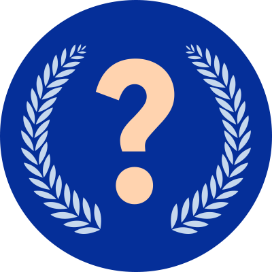 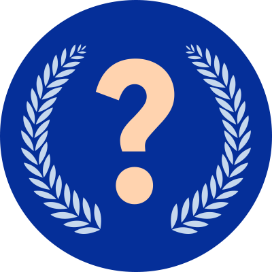 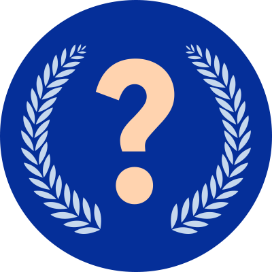 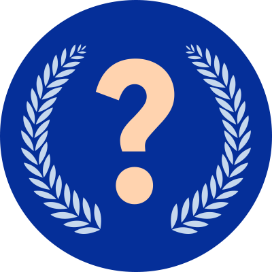 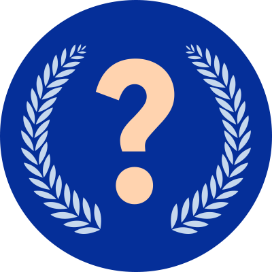 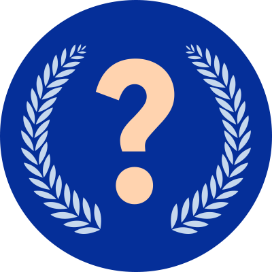 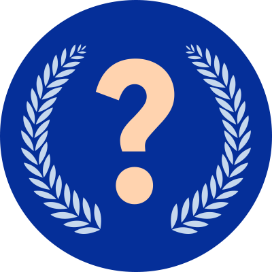 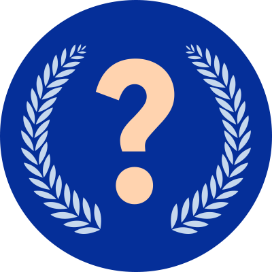 К выбору тура
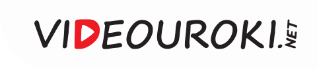 Ответьте на вопрос
Знакомая автора вопроса на ЕГЭ по обществознанию безнаказанно списала выдержки из приложения к постановлению Правительства РФ №828 от 8 июля 1997 года. Что представляла собой её шпаргалка?
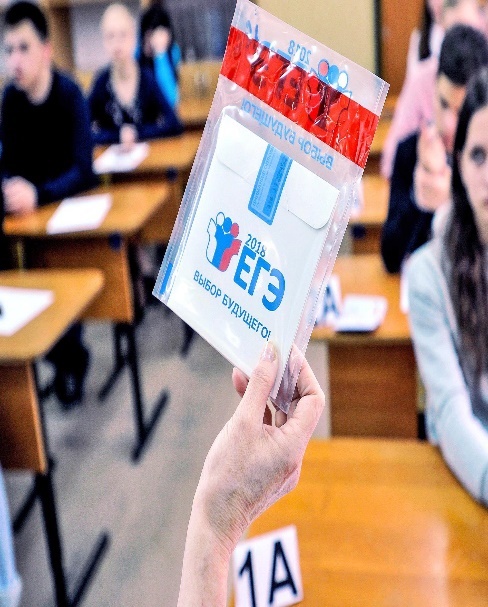 Паспорт
Бланк ответов
Плакат на стене
Бутылка воды
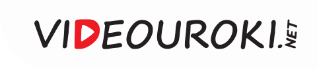 Вы ответили верно
Паспорт

Паспорт — одна из немногих вещей, которую можно (и нужно) брать с собой на ЕГЭ. Данное постановление утверждает положение о паспорте гражданина Российской Федерации. Это положение, выдержки из которого приведены на последней странице паспорта, является приложением к постановлению.
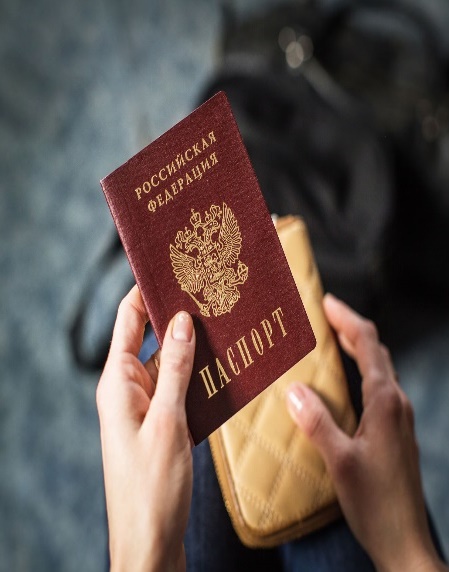 Следующий вопрос
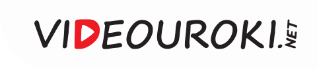 Вы ответили неверно
Паспорт

Паспорт — одна из немногих вещей, которую можно (и нужно) брать с собой на ЕГЭ. Данное постановление утверждает положение о паспорте гражданина Российской Федерации. Это положение, выдержки из которого приведены на последней странице паспорта, является приложением к постановлению.
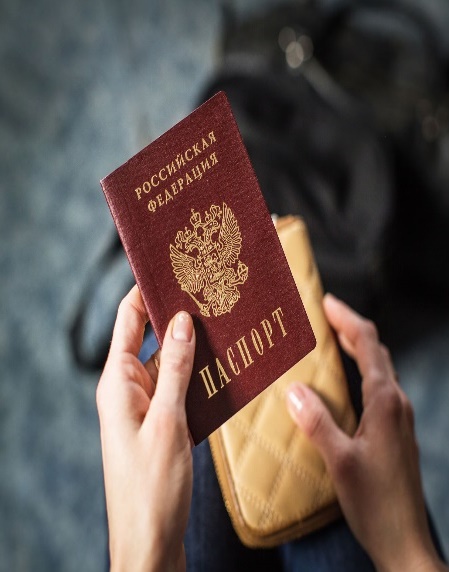 Следующий вопрос
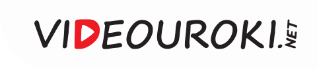 Ответьте на вопрос
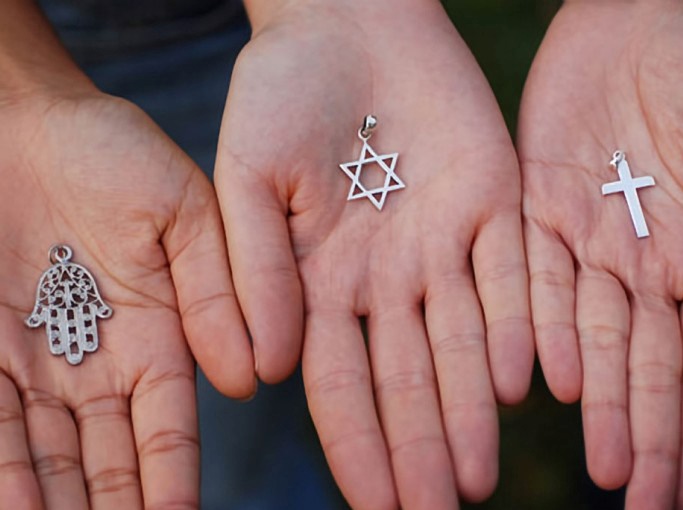 Выберите термин, обозначающий политеистическую религию.
Буддизм
Христианство
Ислам
Иудаизм
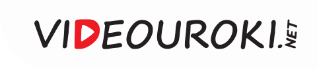 Вы ответили верно
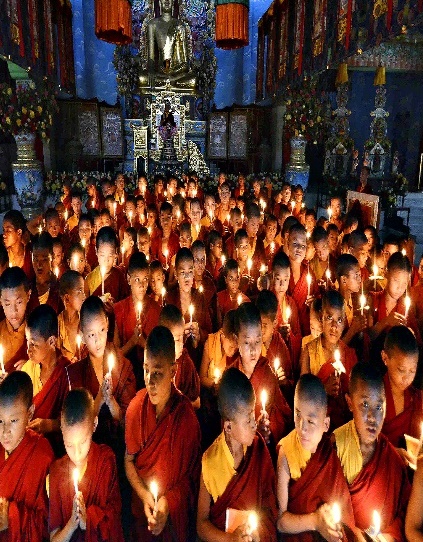 Буддизм

Политеизм — система верований, религиозное мировоззрение, основанное на вере в нескольких божеств, обычно собранных в пантеон из богов и богинь.
Следующий вопрос
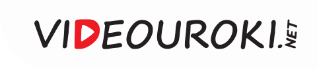 Вы ответили неверно
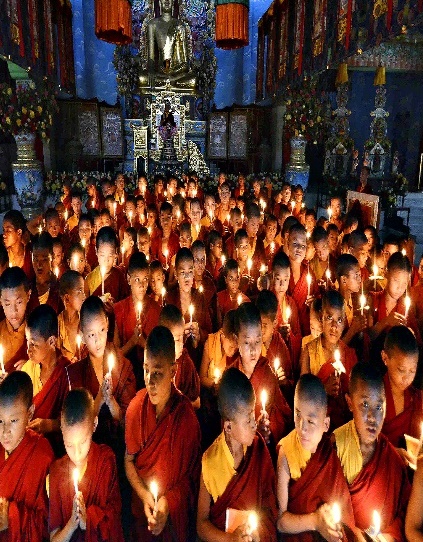 Буддизм

Политеизм — система верований, религиозное мировоззрение, основанное на вере в нескольких божеств, обычно собранных в пантеон из богов и богинь.
Следующий вопрос
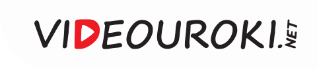 Ответьте на вопрос
Кощей Бессмертный – кандидат в депутаты от «Партии бессмертных
патриотов» под страхом жестокой расправы принуждает своих подданных
отдавать свои голоса в пользу его партии. Какой принцип демократического
избирательного права он нарушает?
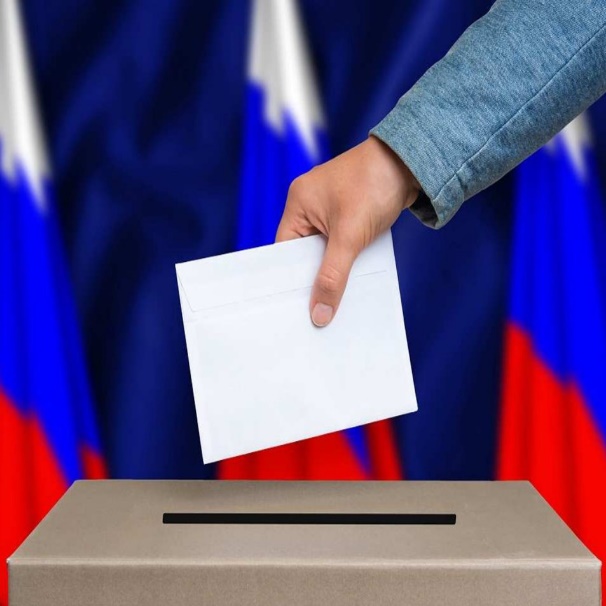 Свобода выборов
Всеобщность
Тайна голосования
Равенство
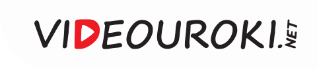 Вы ответили верно
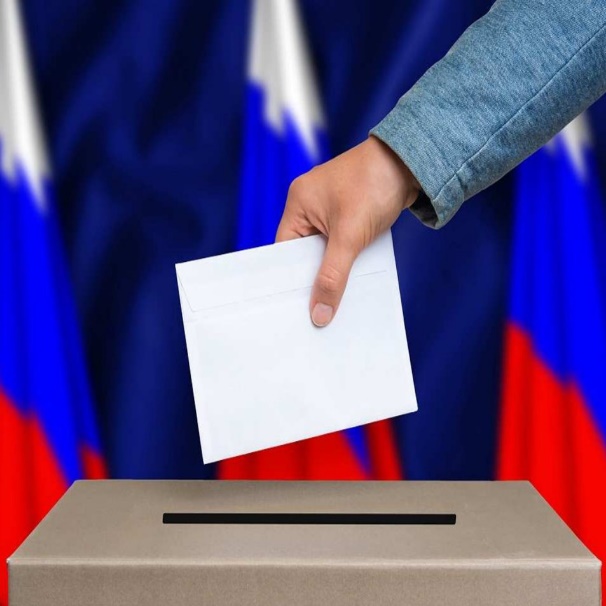 Свобода выборов

Свобода выборов означает право каждого гражданина самостоятельно решать вопрос об участии в избирательной кампании, голосовать в соответствии со своими убеждениями и без какого-либо насилия.
Следующий вопрос
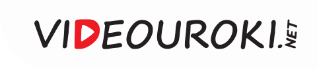 Вы ответили неверно
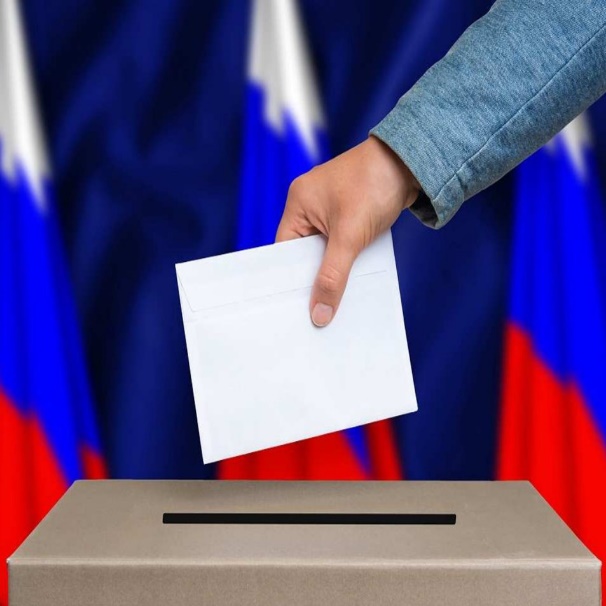 Свобода выборов

Свобода выборов означает право каждого гражданина самостоятельно решать вопрос об участии в избирательной кампании, голосовать в соответствии со своими убеждениями и без какого-либо насилия.
Следующий вопрос
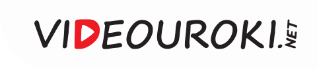 Ответьте на вопрос
В одном социальном ролике можно увидеть его, в правой части которого изображены последовательно костыли, инвалидная коляска и череп. Назовите его сложным словом.
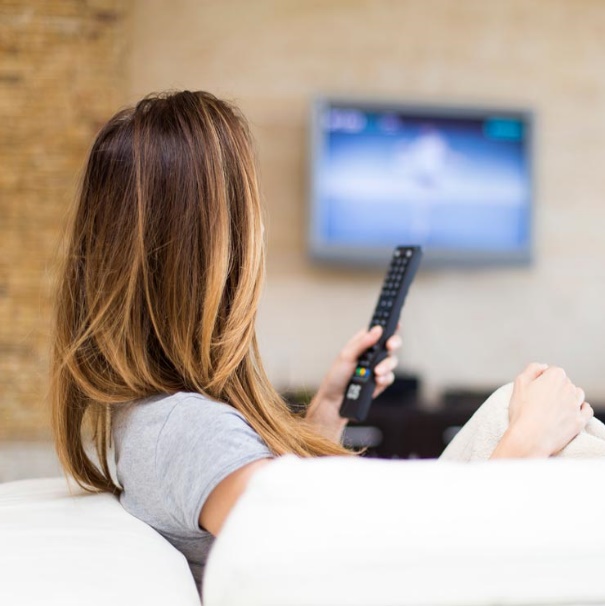 Циферблат
Спидометр
Морг
Автомобиль
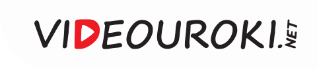 Вы ответили верно
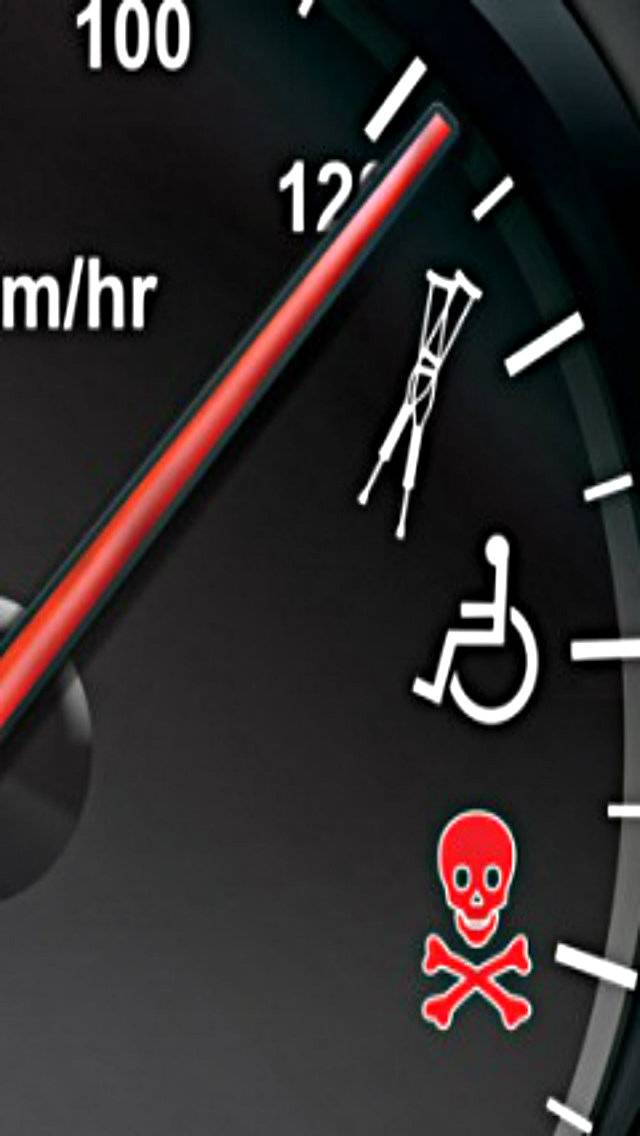 Спидометр

Указаны последствия превышения скорости — чем выше, тем серьёзнее...
Следующий вопрос
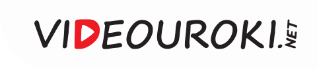 Вы ответили неверно
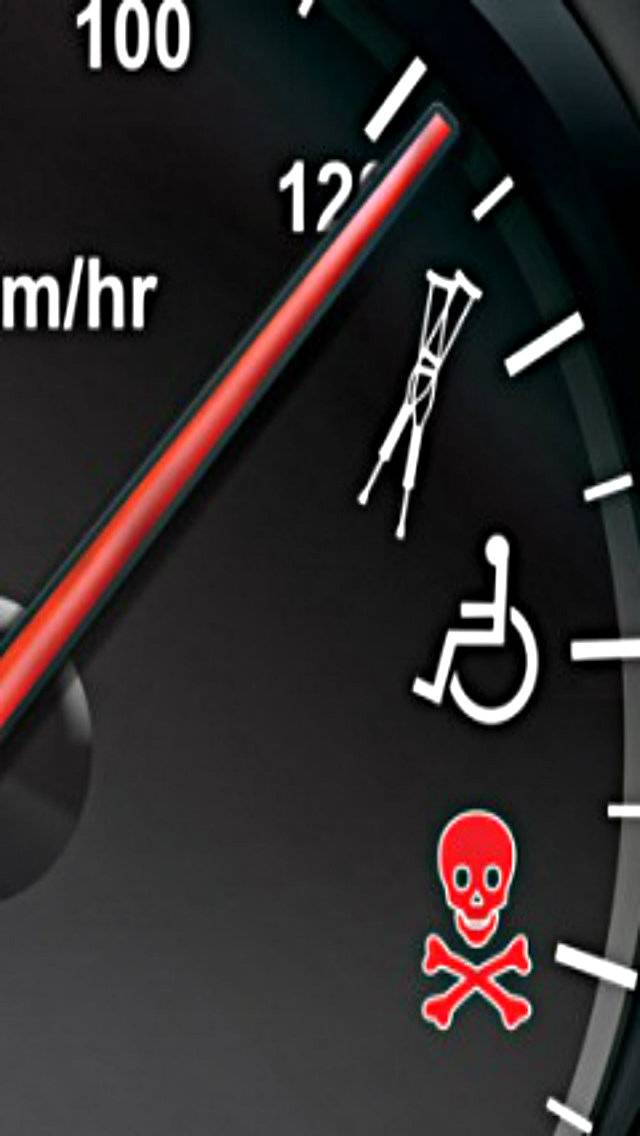 Спидометр

Указаны последствия превышения скорости — чем выше, тем серьёзнее...
Следующий вопрос
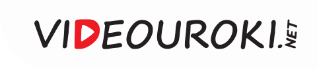 Ответьте на вопрос
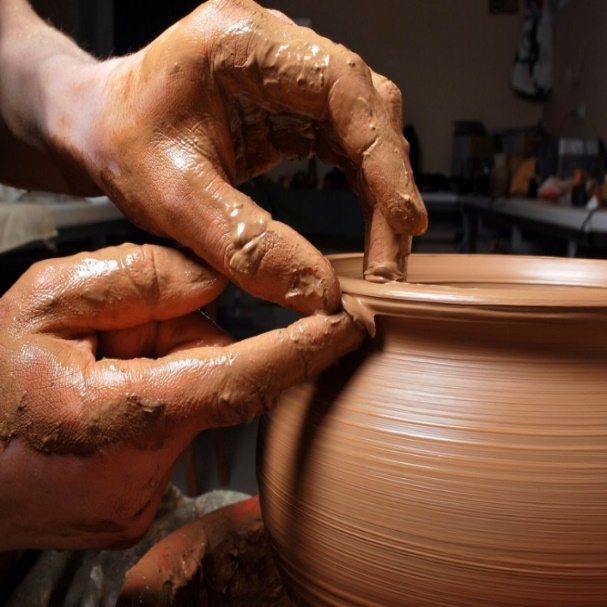 Каким термином можно описать всё, что создано руками человека?
Наука
Техника
Культура
Экономика
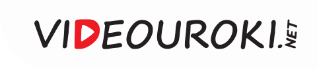 Вы ответили верно
Культура

Культура (от лат. cultura — возделывание, позднее — воспитание, образование, развитие, почитание) — понятие, имеющее огромное количество значений в различных областях человеческой жизнедеятельности. Культура является предметом изучения философии, культурологии, истории, искусствознания, лингвистики (этнолингвистики), политологии, этнологии, психологии, экономики, педагогики и др.
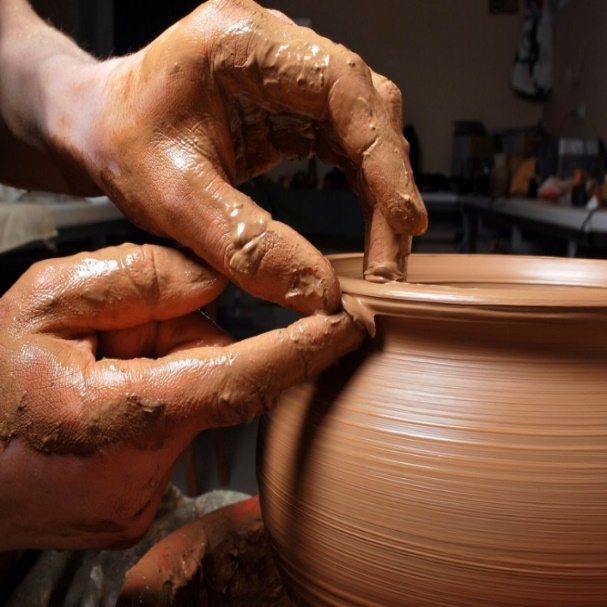 Следующий вопрос
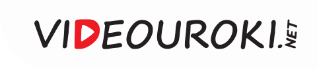 Вы ответили неверно
Культура

Культура (от лат. cultura — возделывание, позднее — воспитание, образование, развитие, почитание) — понятие, имеющее огромное количество значений в различных областях человеческой жизнедеятельности. Культура является предметом изучения философии, культурологии, истории, искусствознания, лингвистики (этнолингвистики), политологии, этнологии, психологии, экономики, педагогики и др.
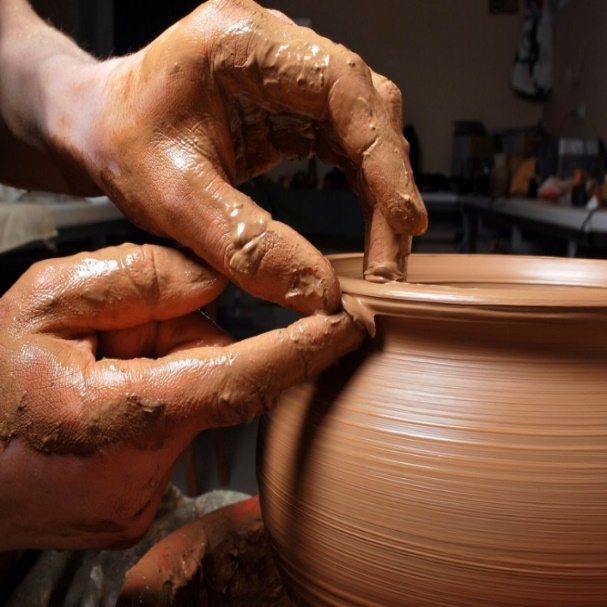 Следующий вопрос
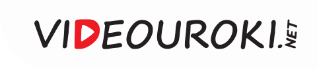 Ответьте на вопрос
Найдите в предлагаемом списке понятие, которое не относится к средствам разрешения конфликта.
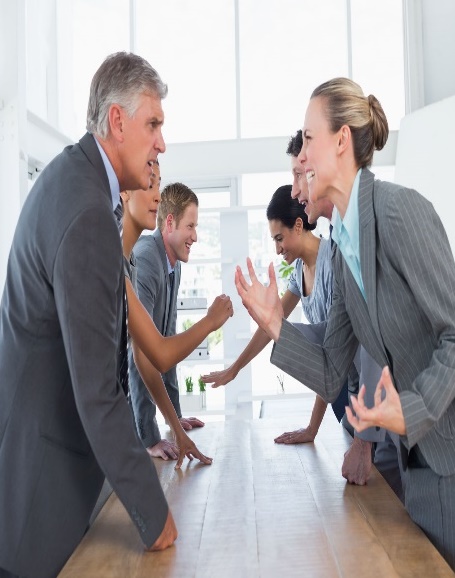 Агрессия
Компромисс
Приспособление
Избегание
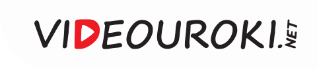 Вы ответили верно
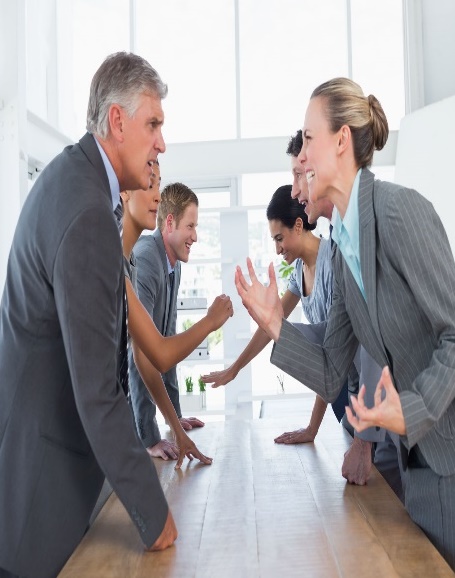 Агрессия

Мотивированное деструктивное поведение, противоречащее нормам сосуществования людей, наносящее вред объектам нападения, приносящее физический, моральный ущерб людям или вызывающее у них психологический дискомфорт.
Следующий вопрос
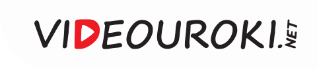 Вы ответили неверно
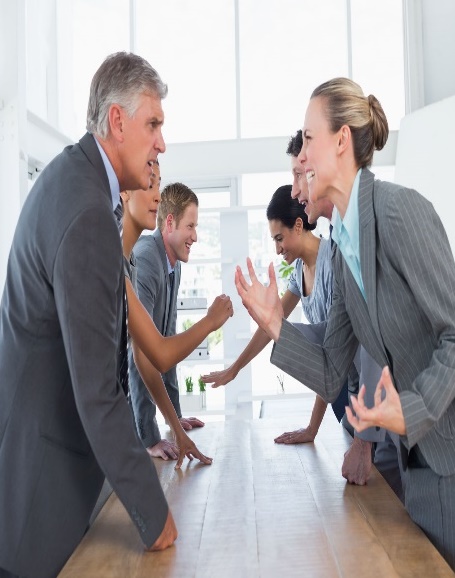 Агрессия

Мотивированное деструктивное поведение, противоречащее нормам сосуществования людей, наносящее вред объектам нападения, приносящее физический, моральный ущерб людям или вызывающее у них психологический дискомфорт.
Следующий вопрос
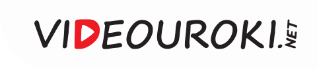 Ответьте на вопрос
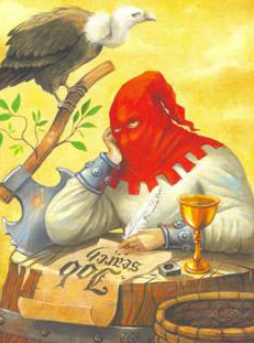 На рисунке, иллюстрирующем статью о гуманизме, мы скрыли от вас корзину. Назовите тонкую деталь, которая во внешнем виде корзины подчёркивает идею рисунка.
Яблоко
Голова
Паутина
Деньги
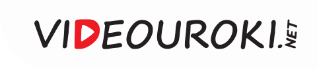 Вы ответили верно
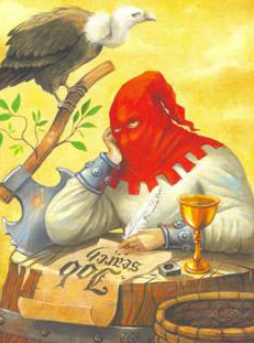 Паутина

Корзина затянута паутиной — палач безработный, корзина для голов тоже; не зря сказано о тонкой детали...
Следующий вопрос
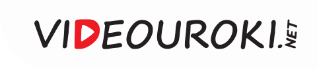 Вы ответили неверно
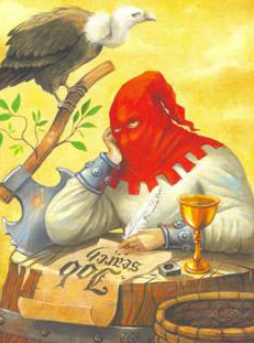 Паутина

Корзина затянута паутиной — палач безработный, корзина для голов тоже; не зря сказано о тонкой детали...
Следующий вопрос
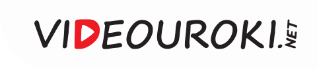 Ответьте на вопрос
В британском романе напыщенный политик называет критику общественности в свой адрес неизбежным крестом, который ему суждено нести. По мнению его секретаря, кресты — не проблема, пока они ставятся в нужной части... Чего?
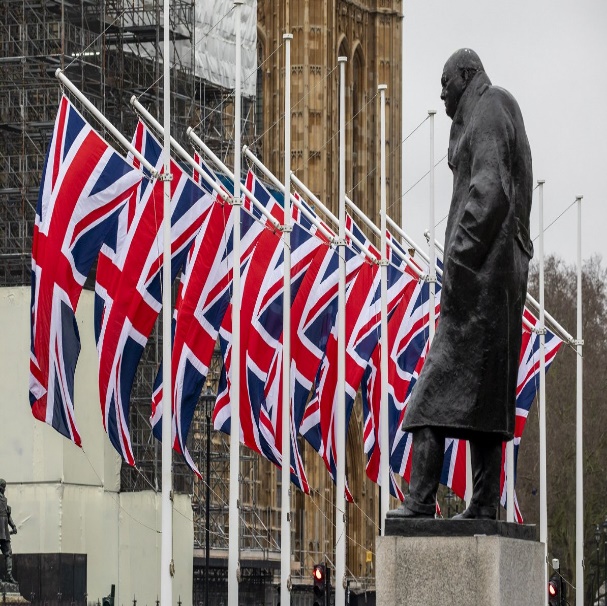 Бюллетеня
Кладбища
Теста
Листа
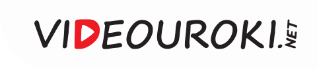 Вы ответили верно
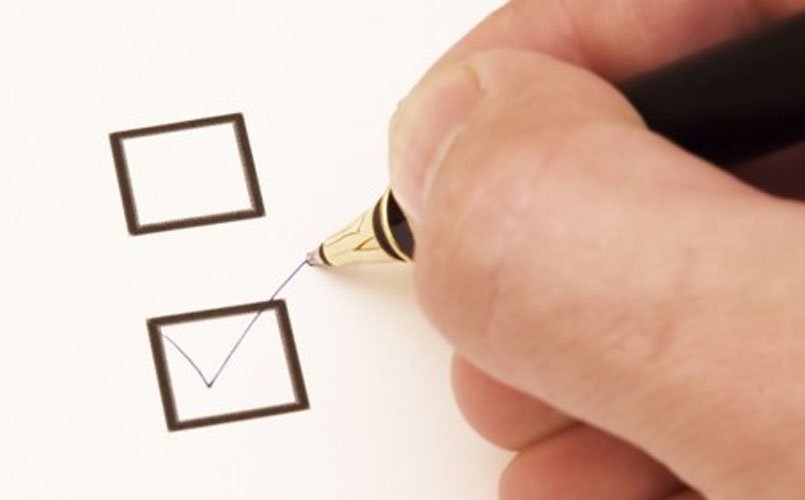 Бюллетеня (избирательного)

Политика больше заботит не благо общества, а голоса избирателей.
Следующий вопрос
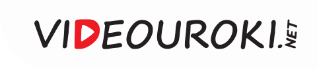 Вы ответили неверно
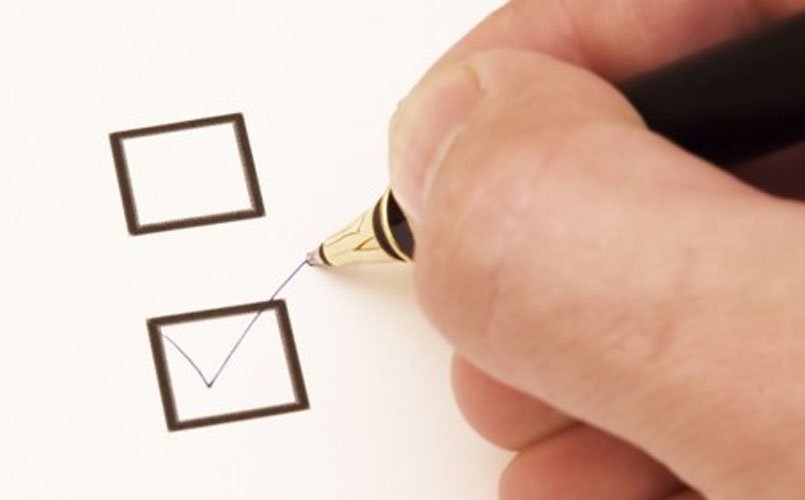 Бюллетеня (избирательного)

Политика больше заботит не благо общества, а голоса избирателей.
Следующий вопрос
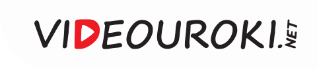 Ответьте на вопрос
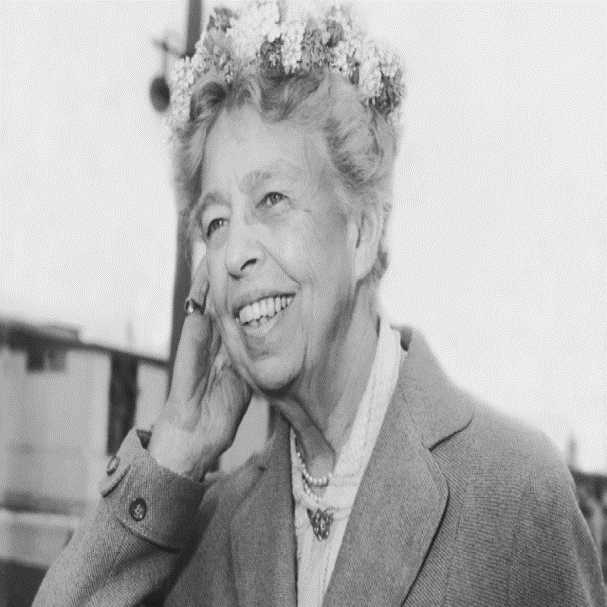 Благодаря тому, что Элеонора Рузвельт была феминисткой, некий термин стал звучать более человечно.
Гуманизм
Права человека
Власть
Государство
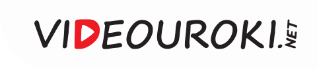 Вы ответили верно
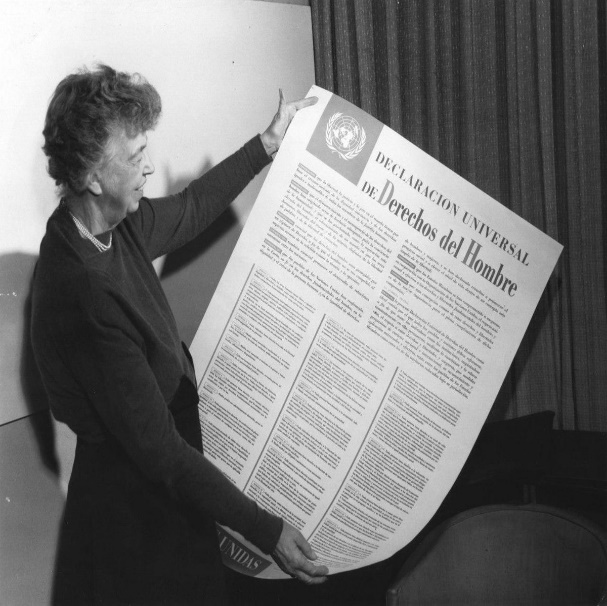 Права человека

Впервые понятие «права человека» встречается во французской «Декларации прав человека и гражданина» 1789 года, при дословном переводе «прав мужчины и гражданина»; в англоязычных источниках также долгое время употребляли словосочетание «rights of men».
Следующий вопрос
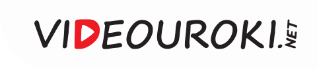 Вы ответили неверно
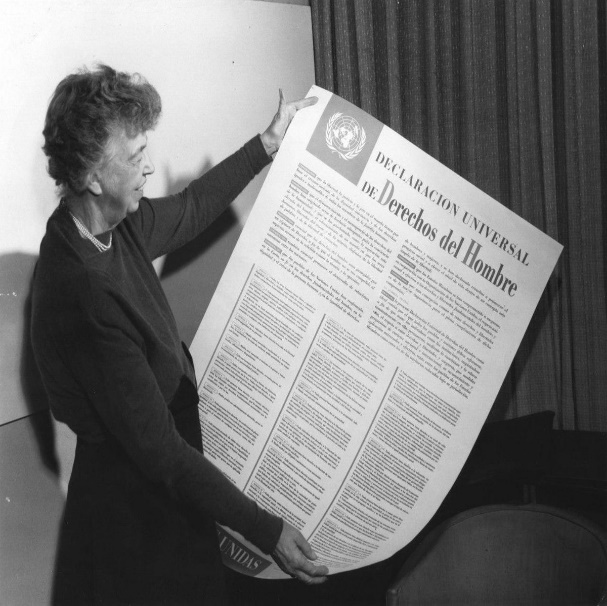 Права человека

Впервые понятие «права человека» встречается во французской «Декларации прав человека и гражданина» 1789 года, при дословном переводе «прав мужчины и гражданина»; в англоязычных источниках также долгое время употребляли словосочетание «rights of men».
Следующий вопрос
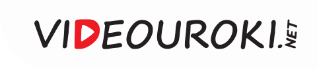 Ответьте на вопрос
Одним из первых её «прототипов» считают «Деяния сената» времён Юлия Цезаря. В исландском языке слово, обозначающее её, состоит из слов «день» и «лист». Назовите её словом итальянского происхождения.
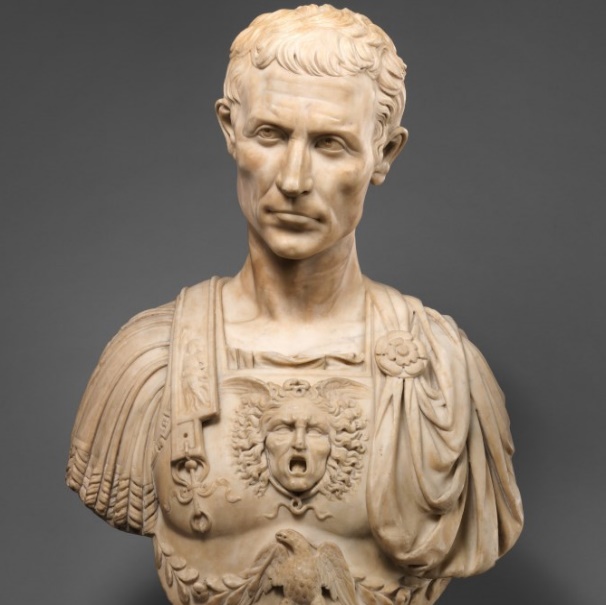 Газета
Многотиражка
Сплетница
Программа
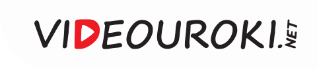 Вы ответили верно
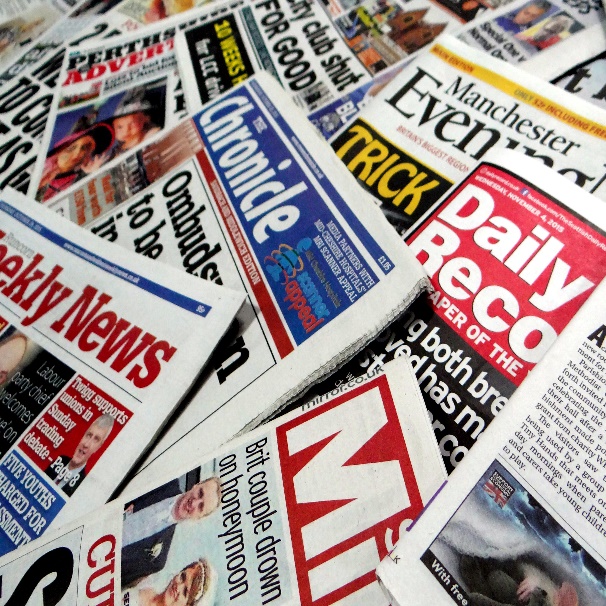 Газета

Печатное периодическое издание, выходящее под постоянным названием и не реже одного раза в месяц. Прообразом газеты считают древние рукописные сводки новостей.
Следующий вопрос
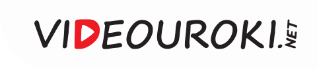 Вы ответили неверно
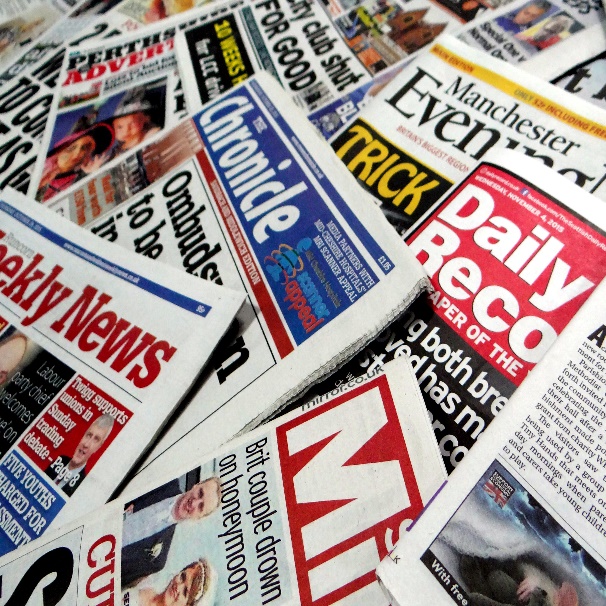 Газета

Печатное периодическое издание, выходящее под постоянным названием и не реже одного раза в месяц. Прообразом газеты считают древние рукописные сводки новостей.
Следующий вопрос
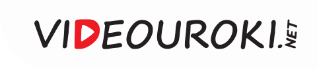 Отгадай картинку
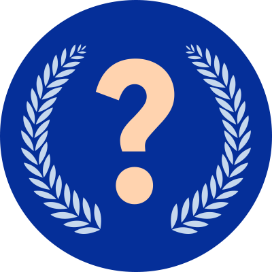 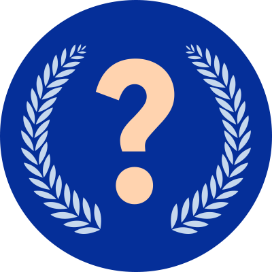 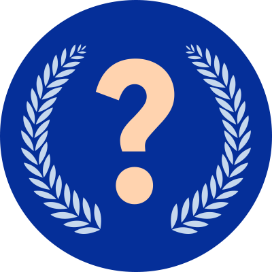 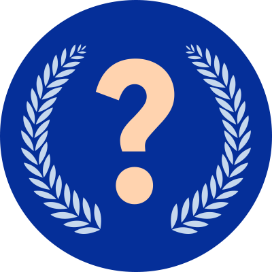 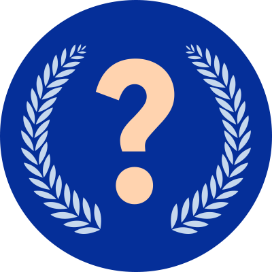 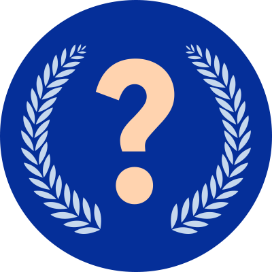 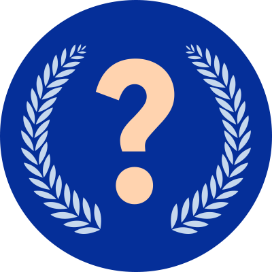 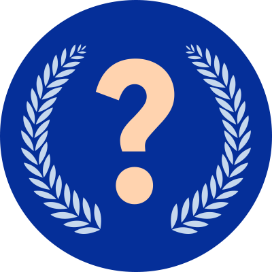 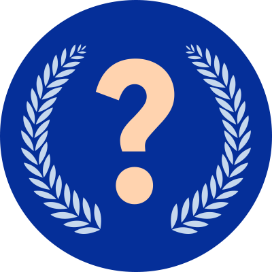 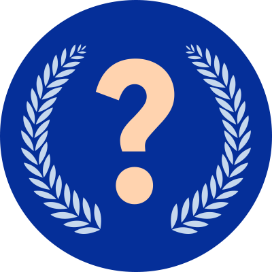 К выбору тура
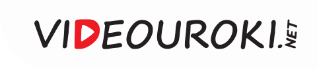 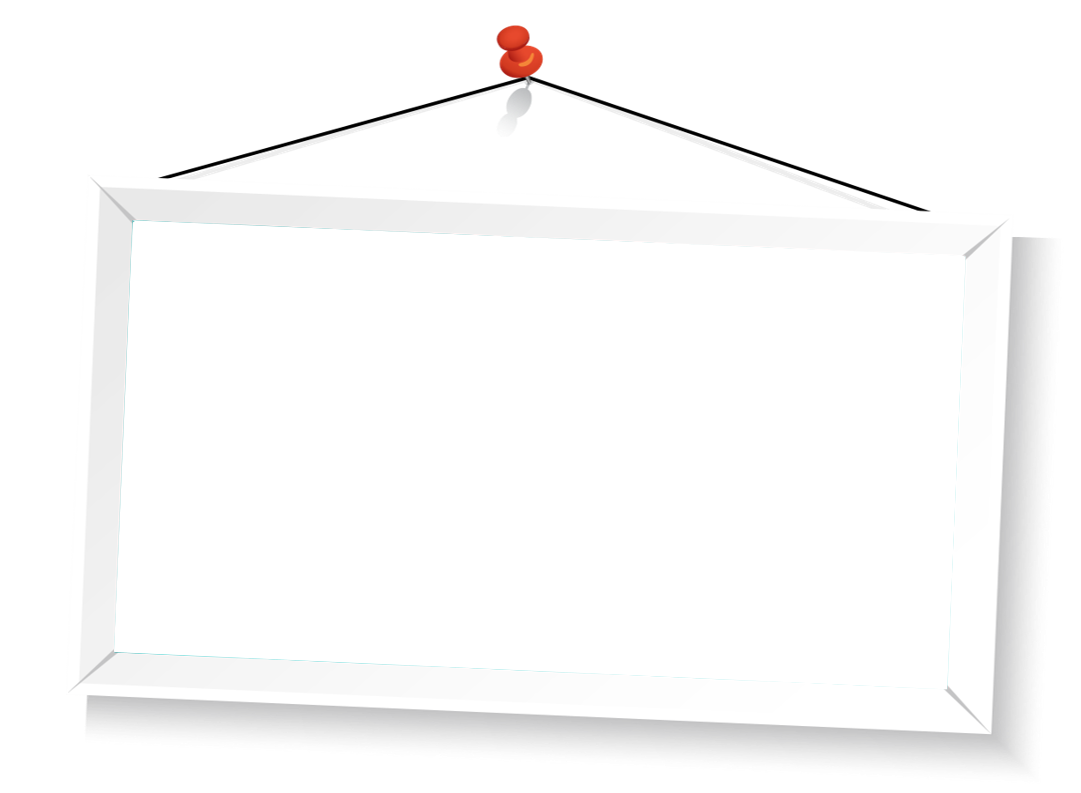 Отгадай картинку
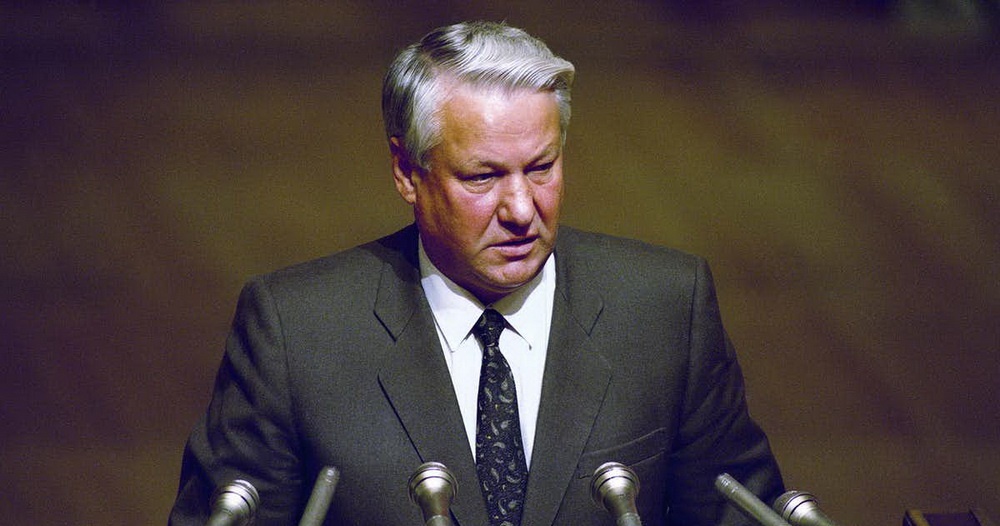 Кто изображён на фотографии?
Ответ
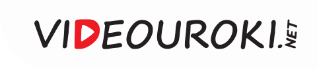 Правильный ответ
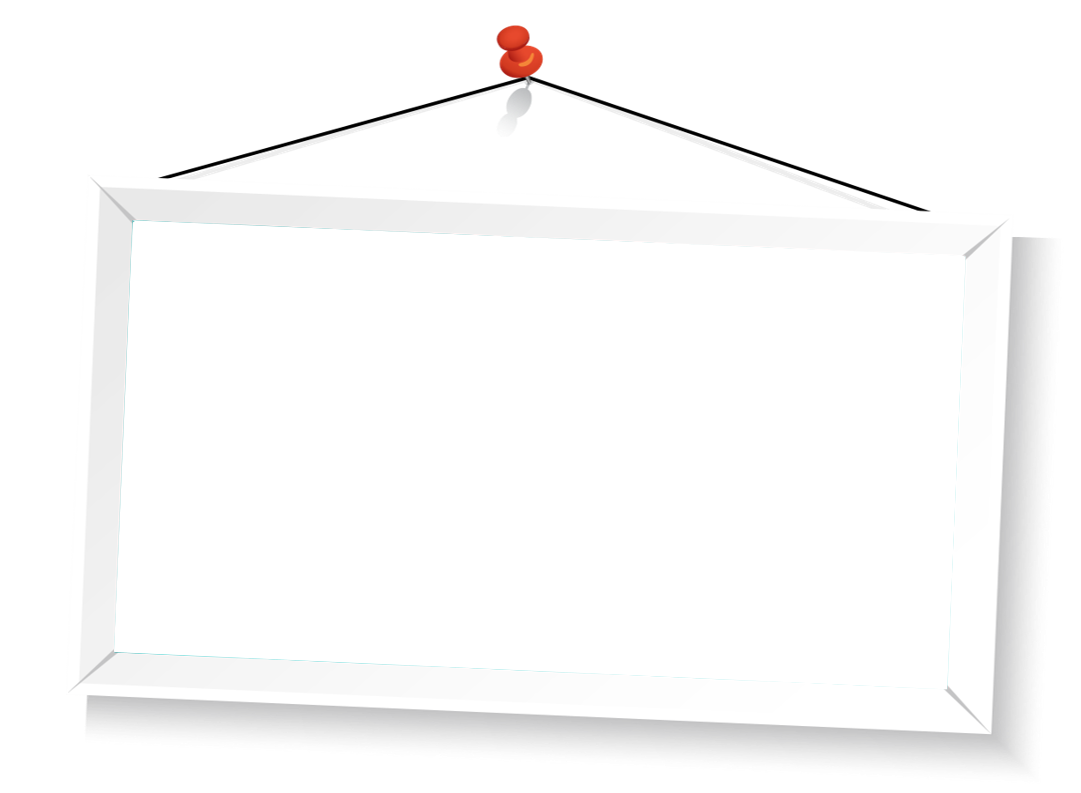 Борис Николаевич Ельцин

Советский и российский партийный, государственный и политический деятель. Первый Президент Российской Федерации (1991—1999).
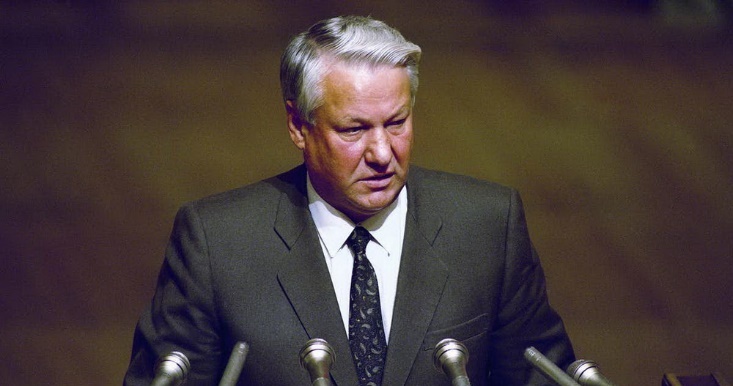 Следующий вопрос
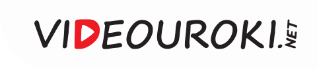 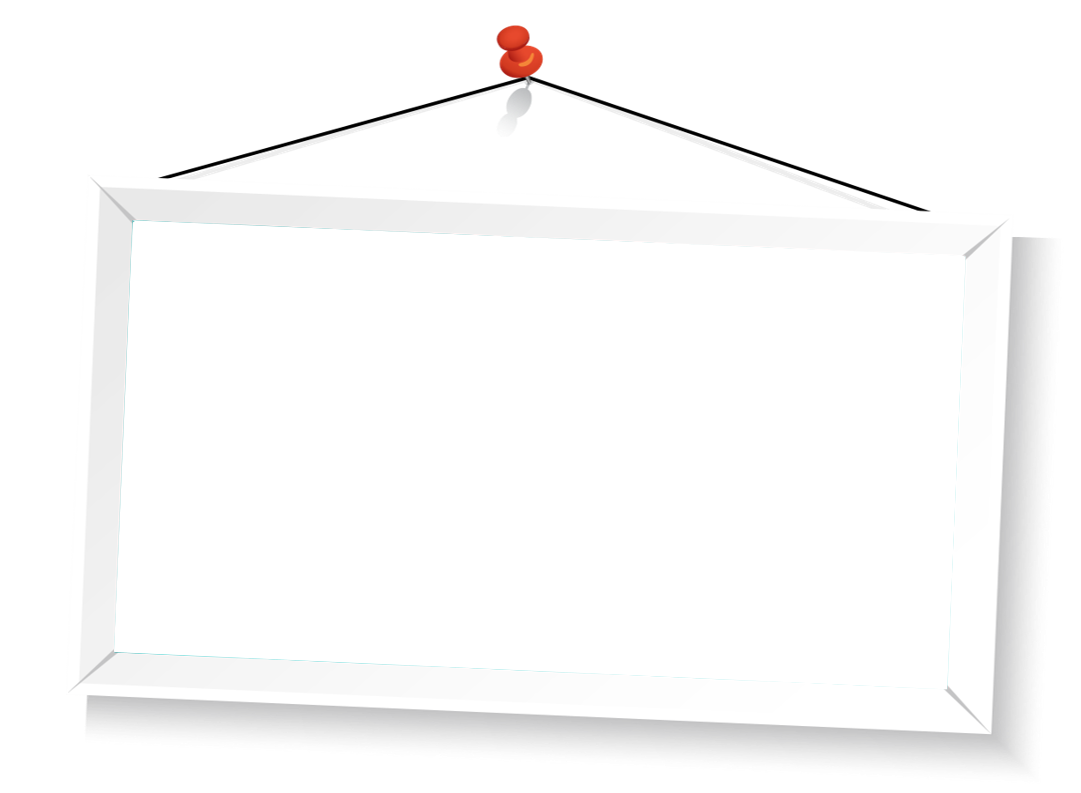 Отгадай картинку
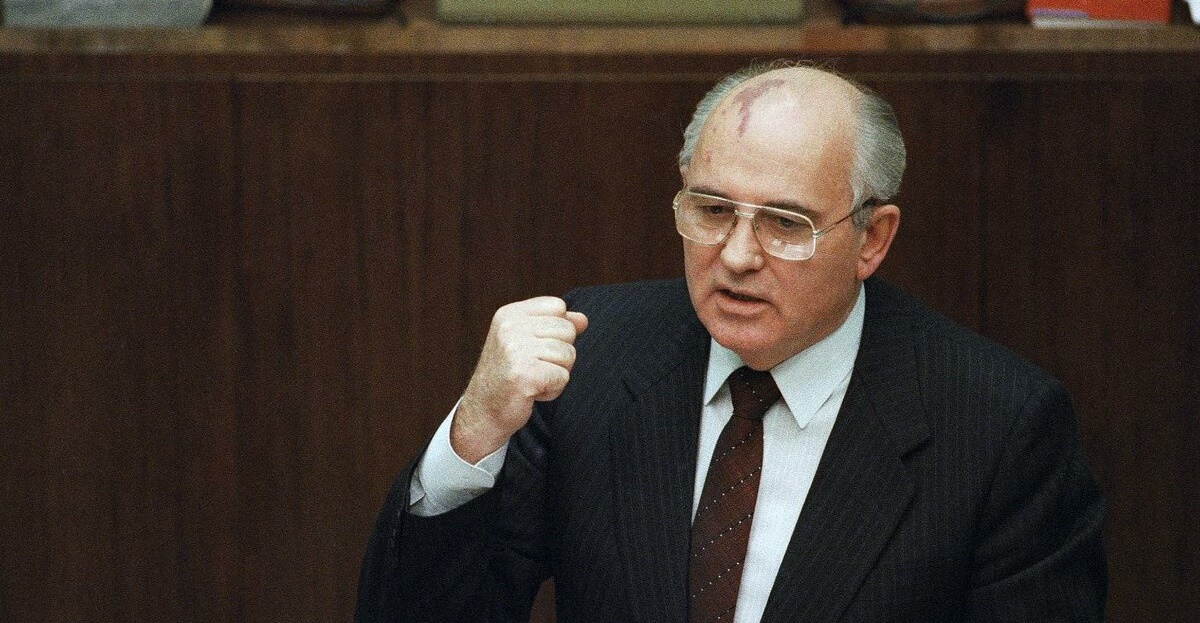 Кто изображён на фотографии?
Ответ
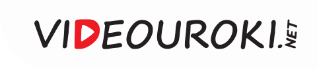 Правильный ответ
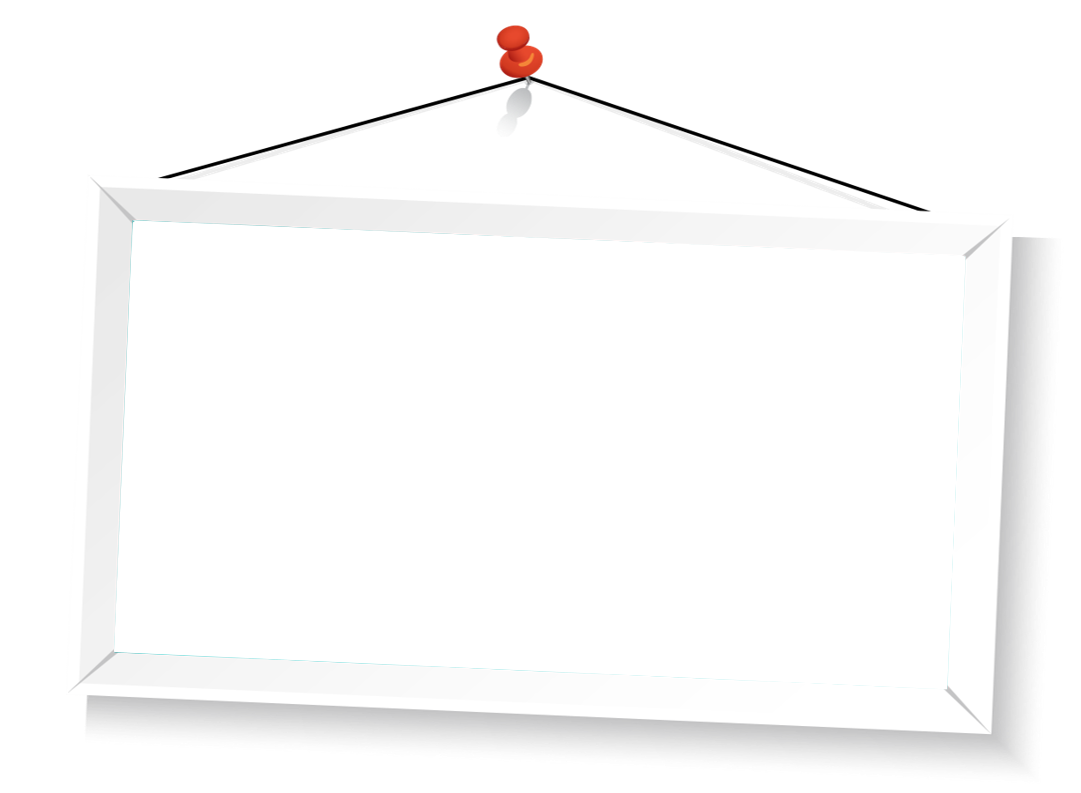 Михаил Сергеевич Горбачёв

Советский и российский государственный, политический, партийный и общественный деятель. Первый и единственный президент СССР (1990—1991).
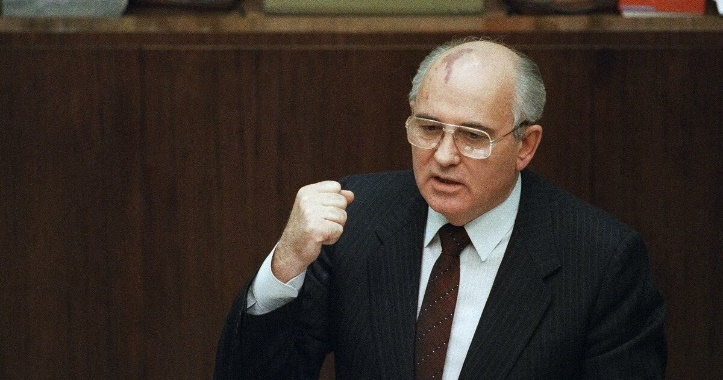 Следующий вопрос
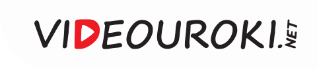 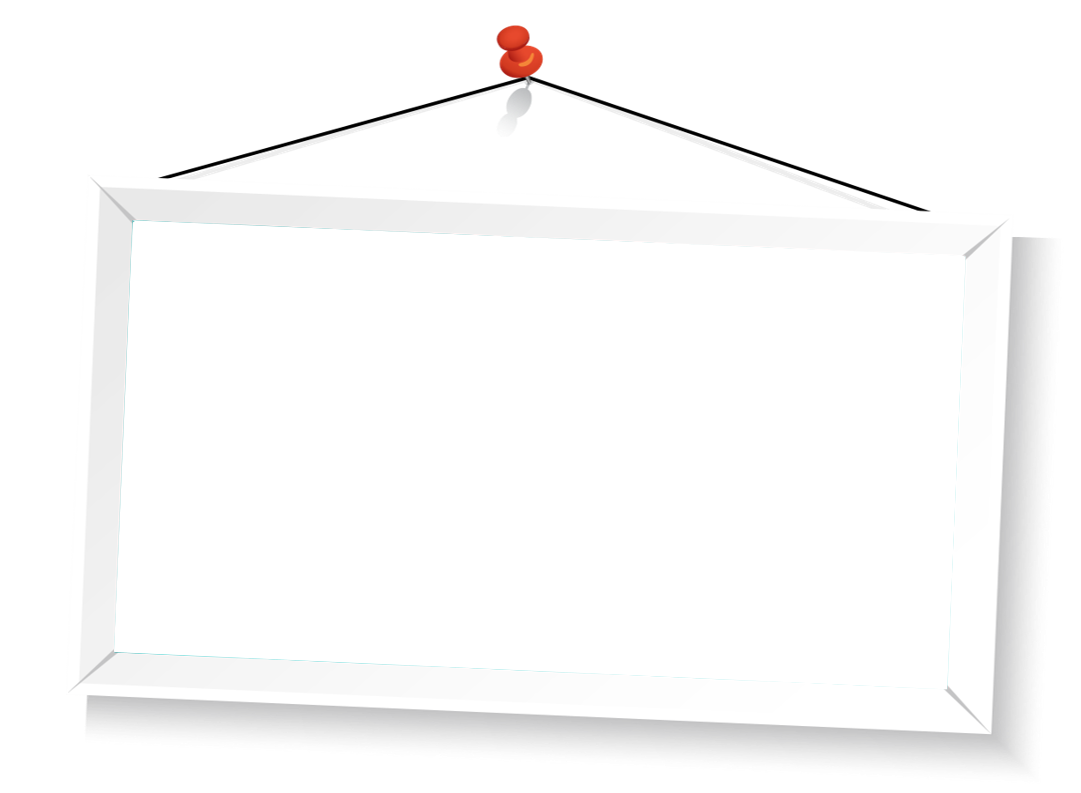 Отгадай картинку
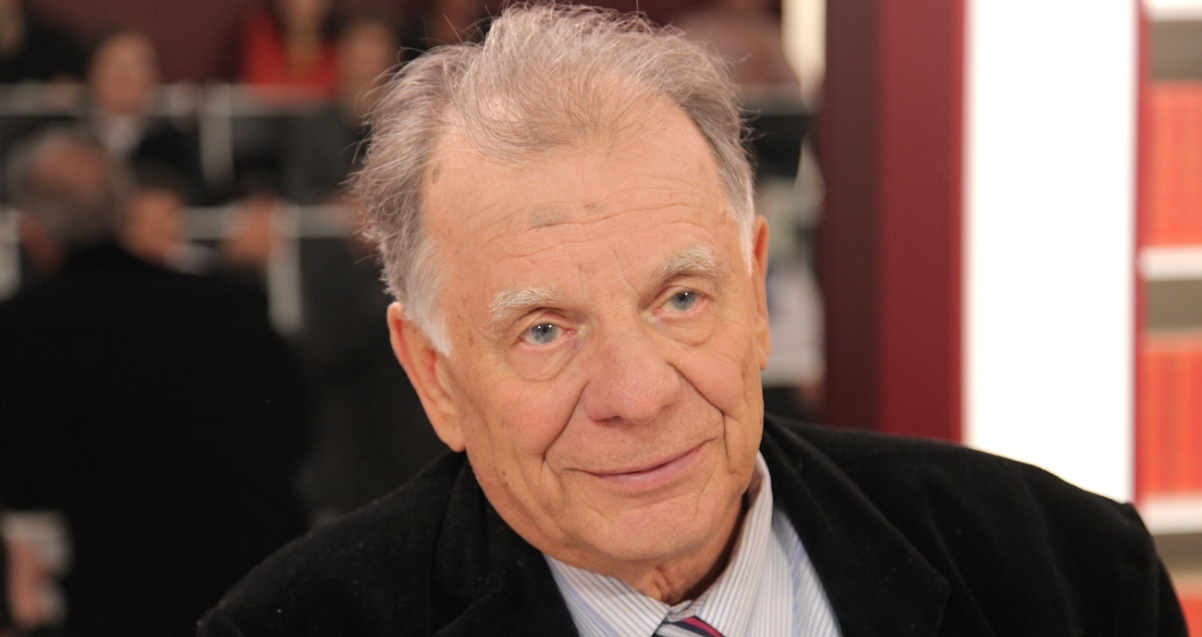 Кто изображён на фотографии?
Ответ
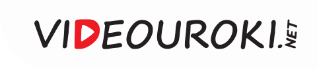 Правильный ответ
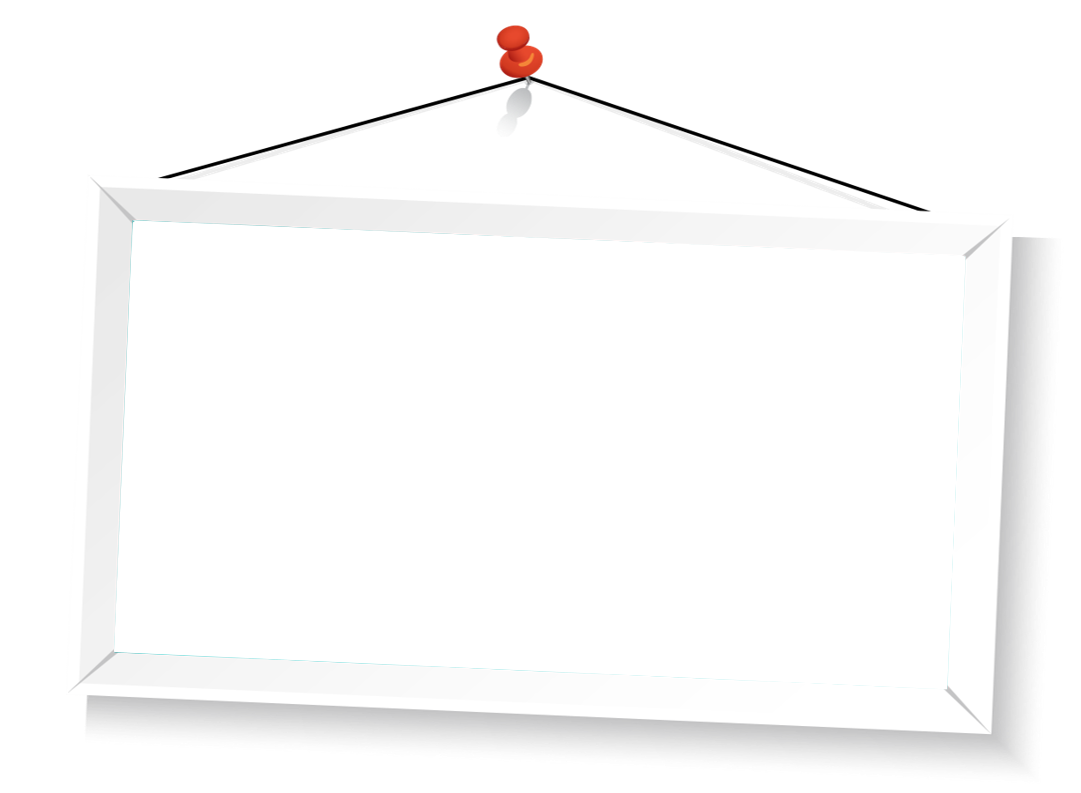 Жорес Иванович Алфёров 

Советский и российский учёный-физик, политический деятель. Лауреат Нобелевской премии по физике (2000 год, за разработку полупроводниковых гетероструктур и создание быстрых опто- и микроэлектронных компонентов).
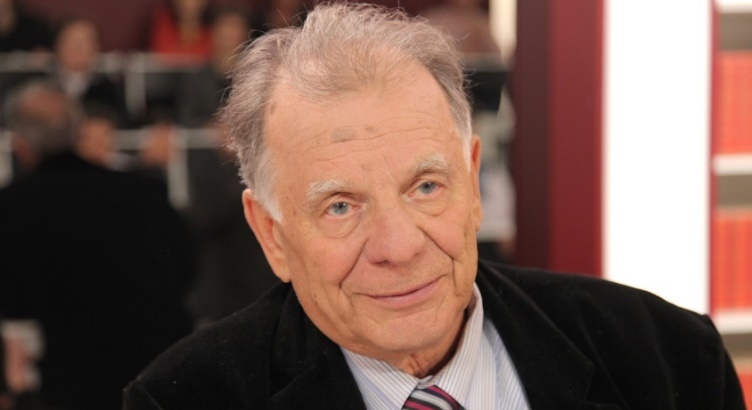 Следующий вопрос
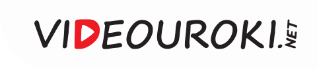 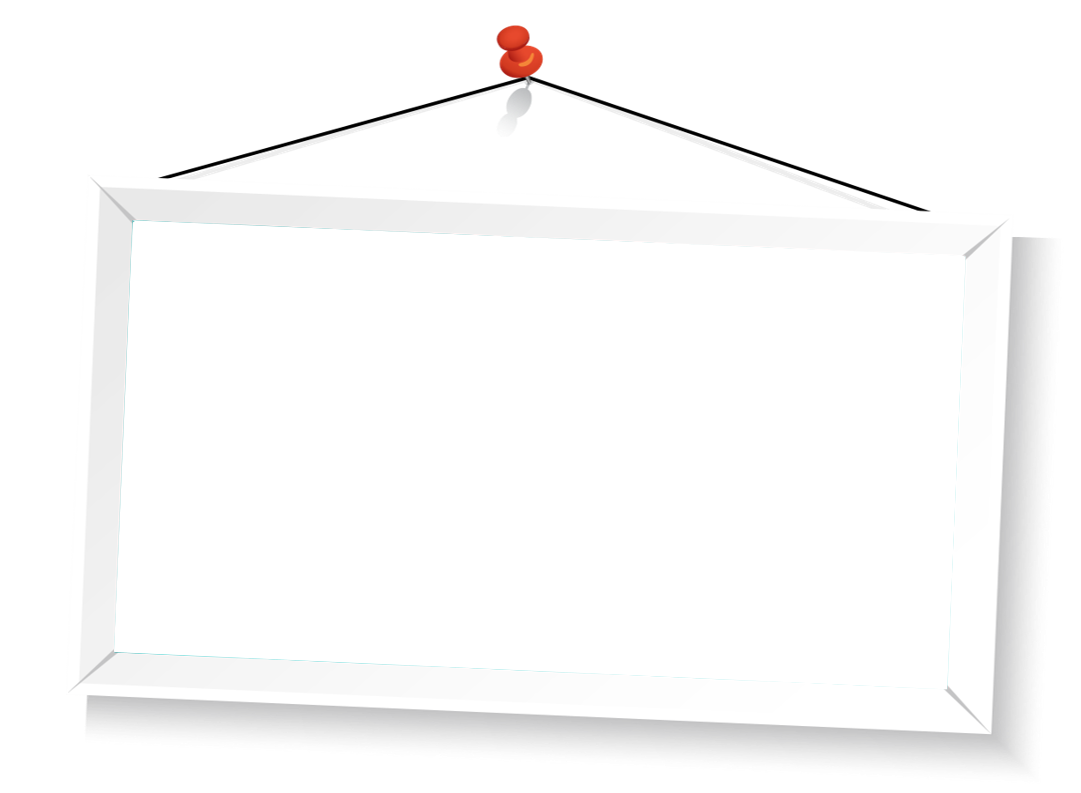 Отгадай картинку
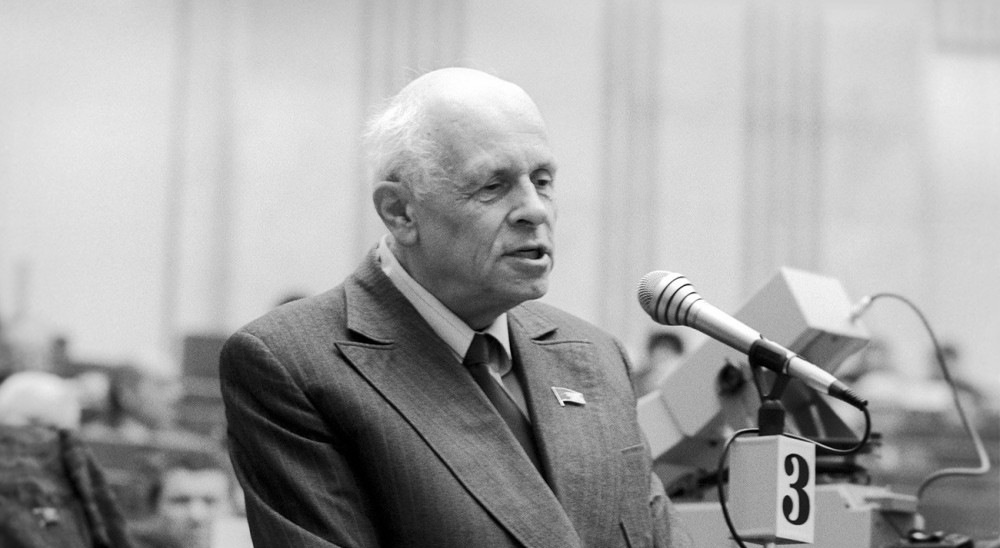 Кто изображён на фотографии?
Ответ
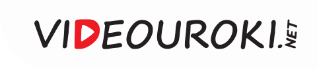 Правильный ответ
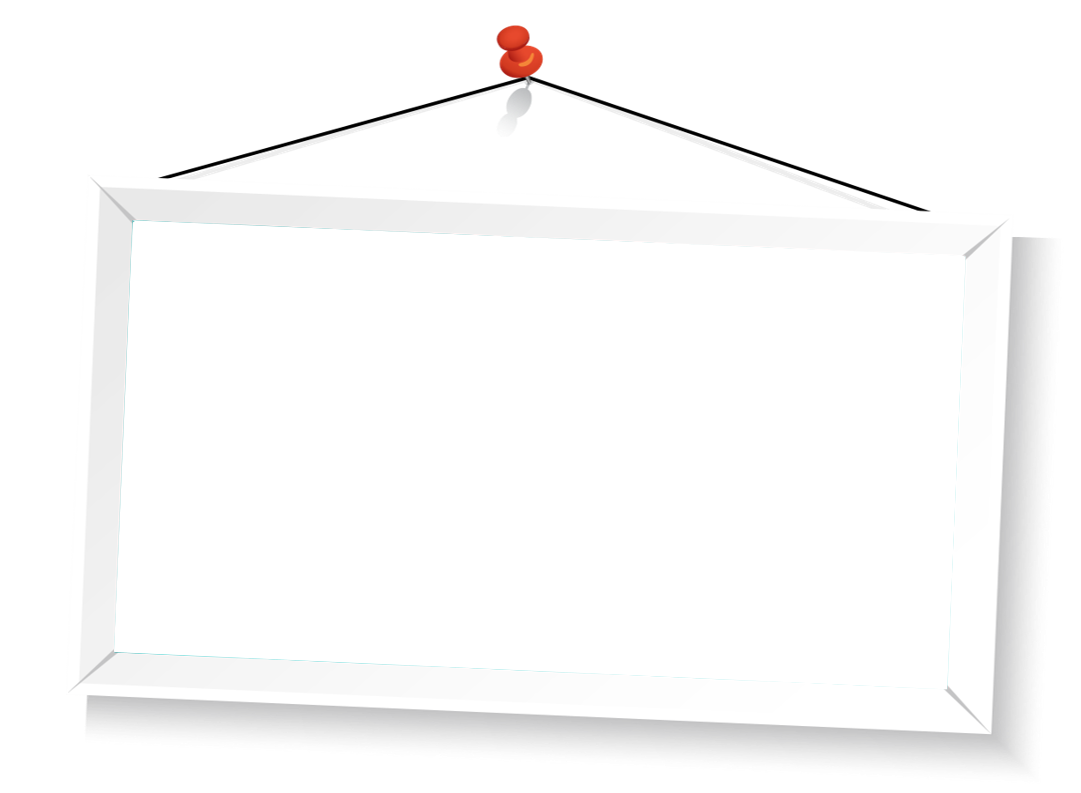 Андрей Дмитриевич Сахаров 

Советский физик-теоретик, академик АН СССР, один из создателей первой советской водородной бомбы. Общественный деятель, диссидент и правозащитник; народный депутат СССР, автор проекта конституции Союза Советских Республик Европы и Азии. Лауреат Нобелевской премии мира за 1975 год.
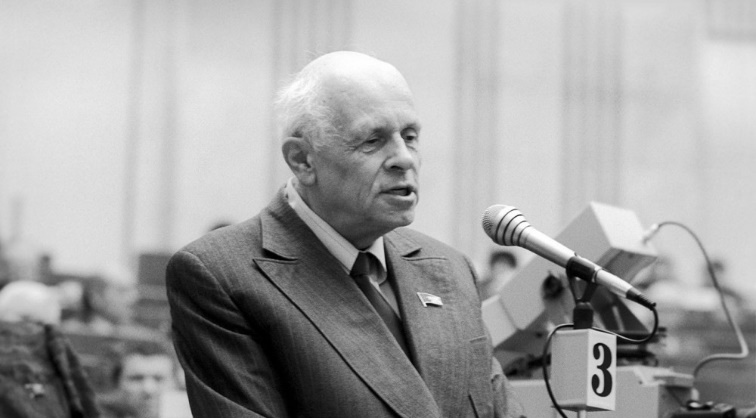 Следующий вопрос
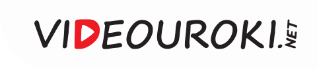 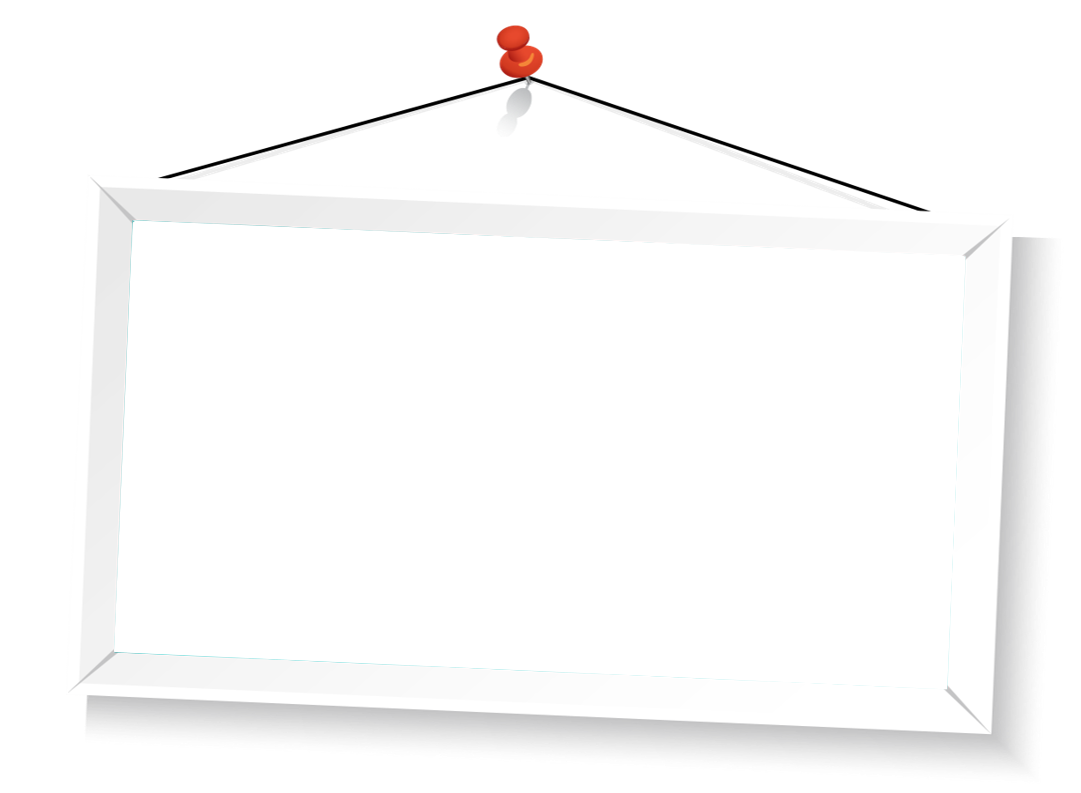 Отгадай картинку
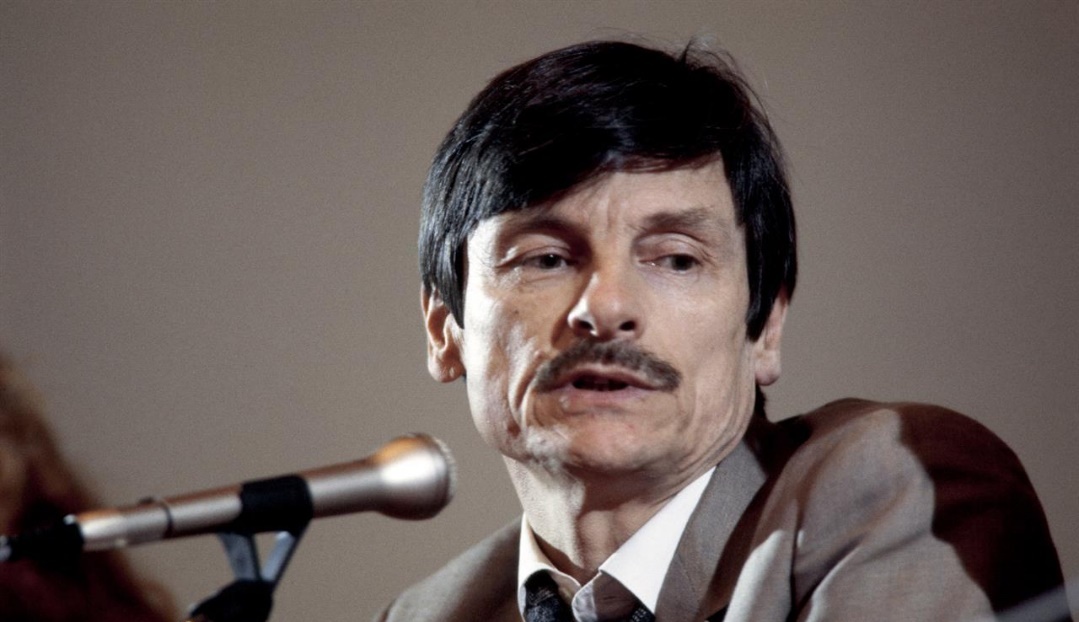 Кто изображён на фотографии?
Ответ
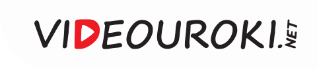 Правильный ответ
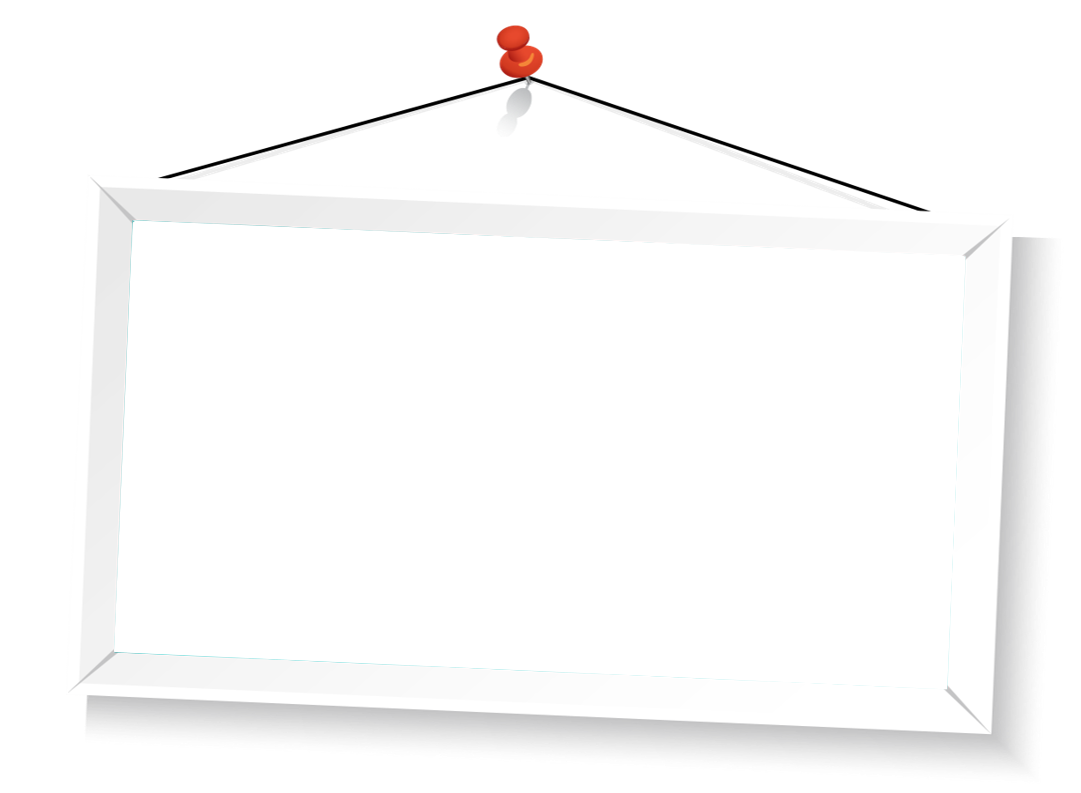 Андрей Арсеньевич Тарковский

Советский режиссёр театра и кино, сценарист. Народный артист РСФСР. Его фильмы «Андрей Рублёв», «Зеркало» и «Сталкер» периодически включаются в списки лучших кинопроизведений всех времён.
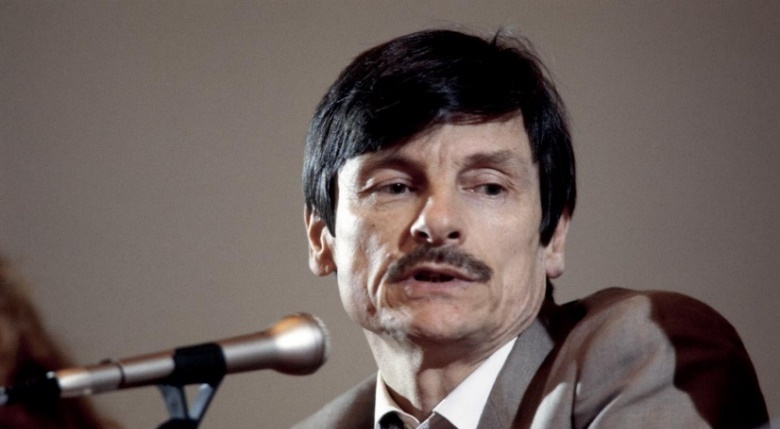 Следующий вопрос
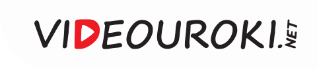 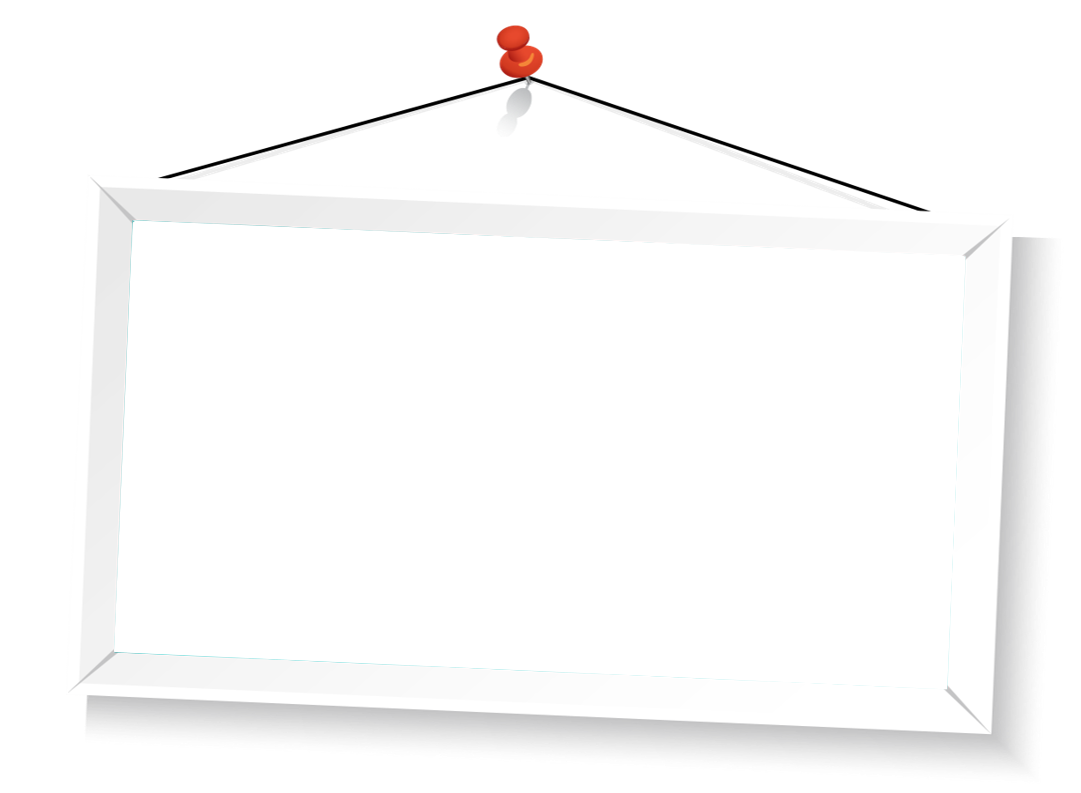 Отгадай картинку
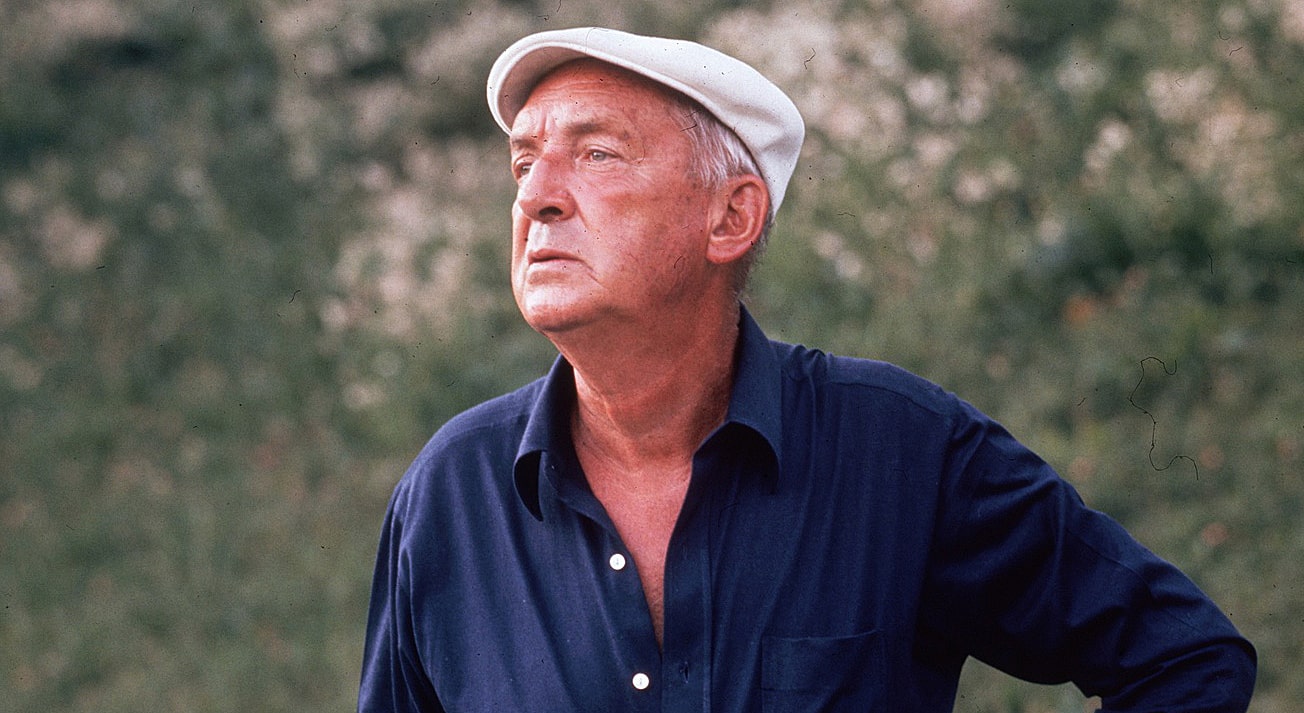 Кто изображён на фотографии?
Ответ
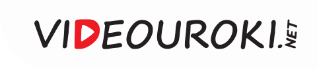 Правильный ответ
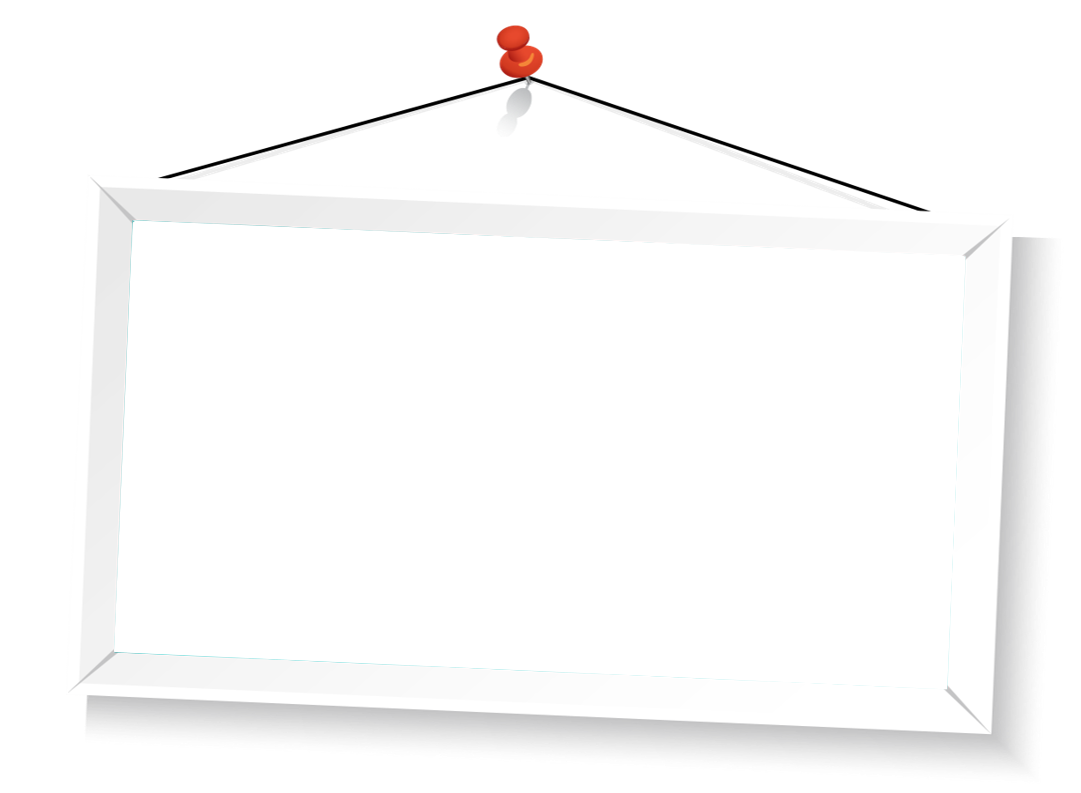 Владимир Владимирович Набоков 

Русский и американский писатель, поэт, переводчик, литературовед и энтомолог.                     Был номинирован на Нобелевскую премию по литературе (1963, 1964, 1965, 1966).
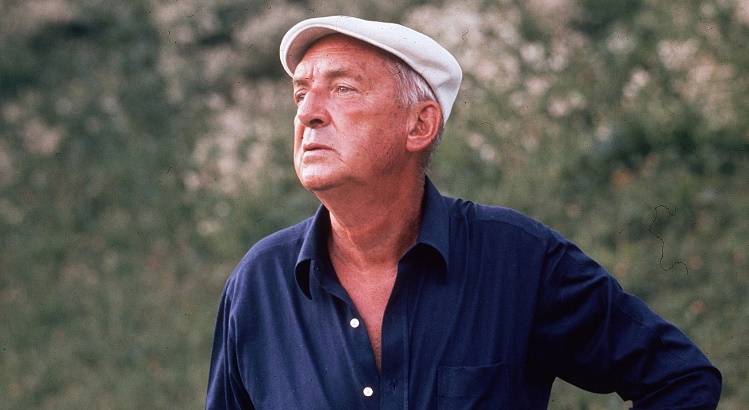 Следующий вопрос
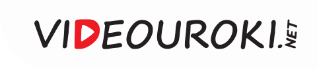 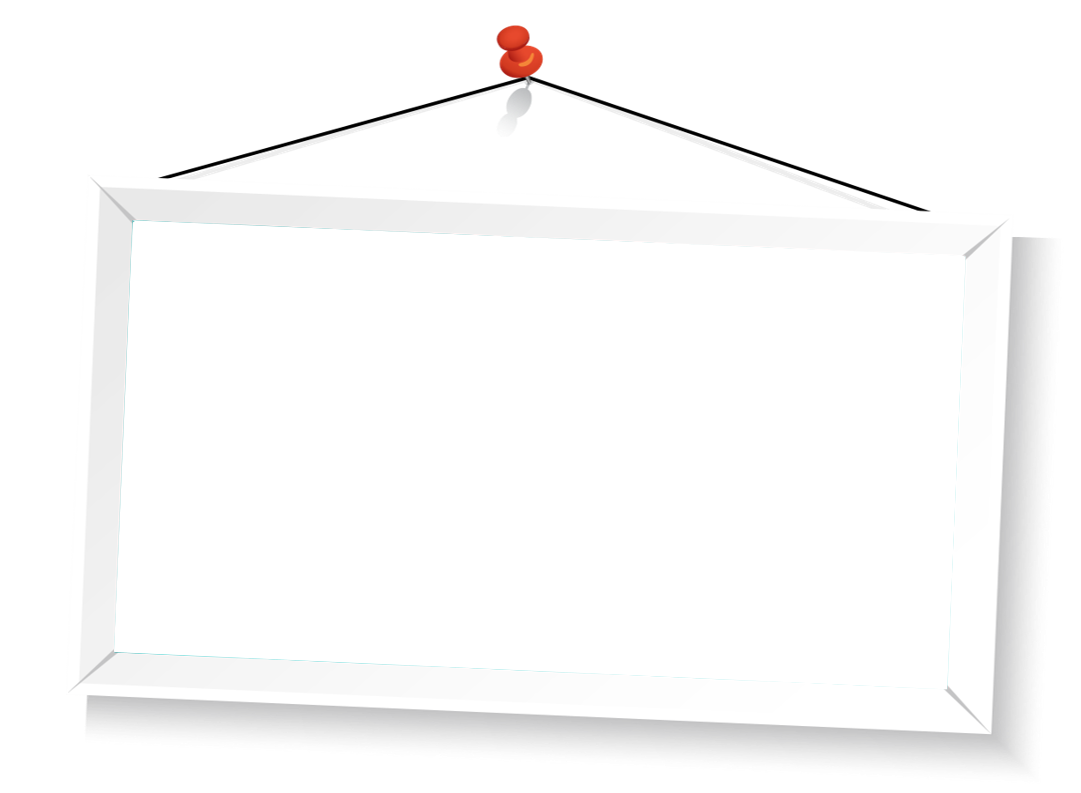 Отгадай картинку
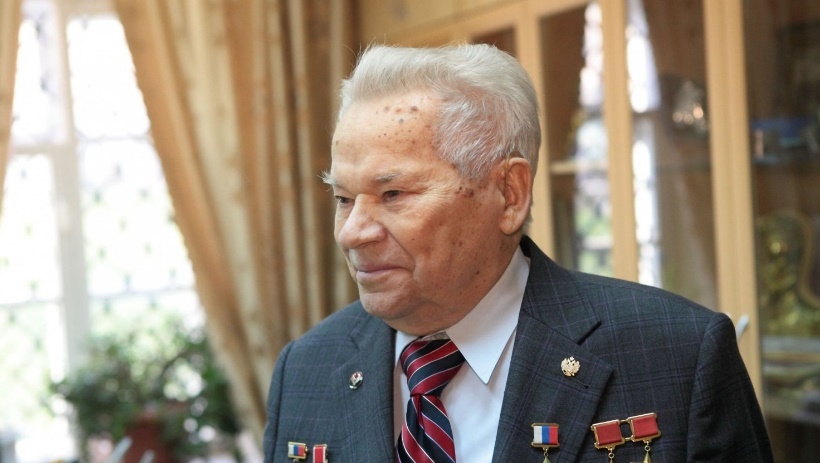 Кто изображён на фотографии?
Ответ
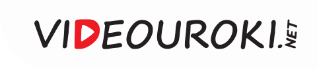 Правильный ответ
Михаил Тимофеевич Калашников 

Создатель национального бренда и мирового культа — автомат Калашникова — изменил мир. Его изобретение стало самым используемым оружием на планете, и его имя известно во всём мире. За 65 лет было изготовлено более 100 миллионов автоматов Калашникова в различных модификациях. В наши дни концерн «Калашников» производит практически всё: от легендарного оружия до зонтов, от чехлов для смартфонов до одежды.
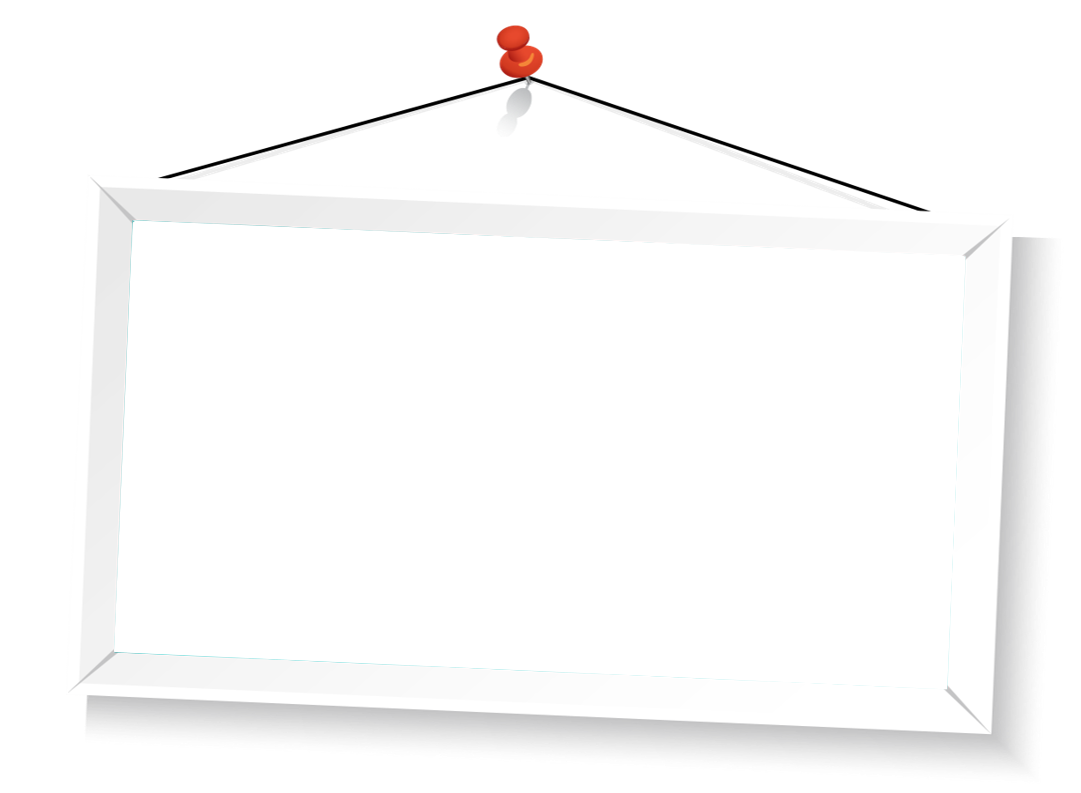 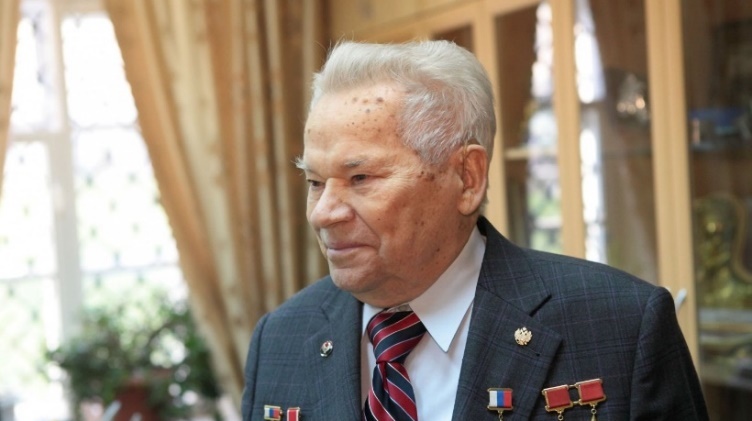 Следующий вопрос
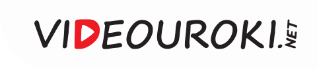 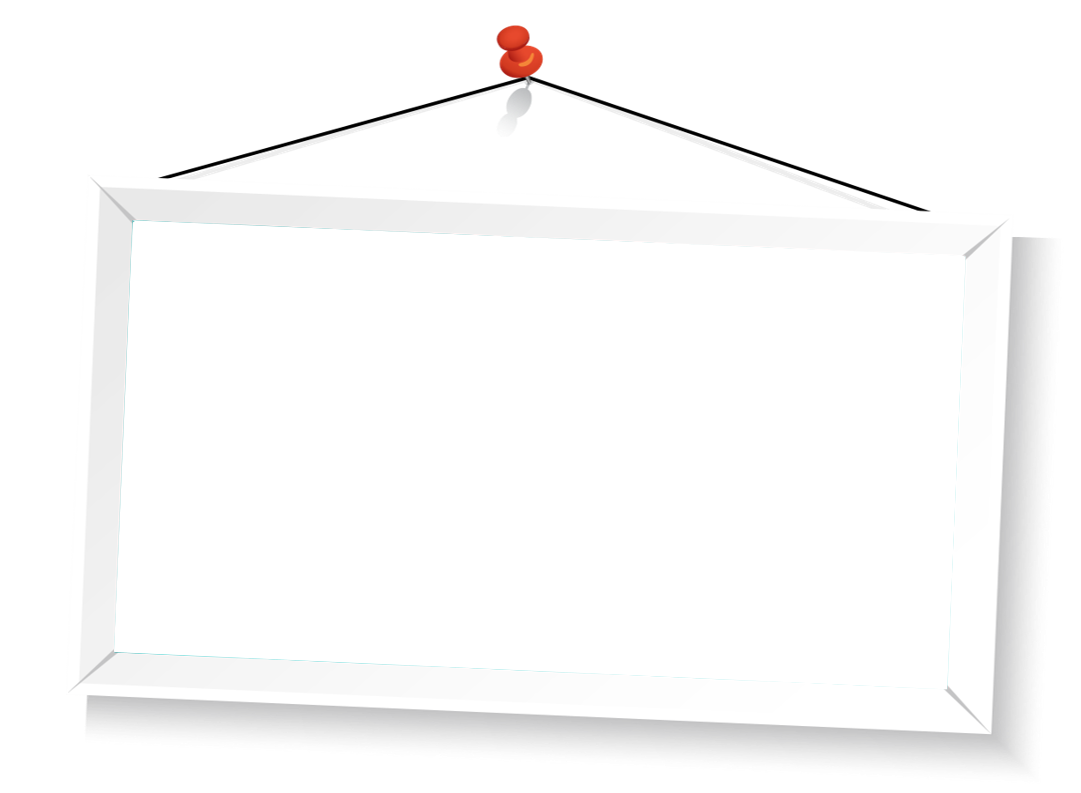 Отгадай картинку
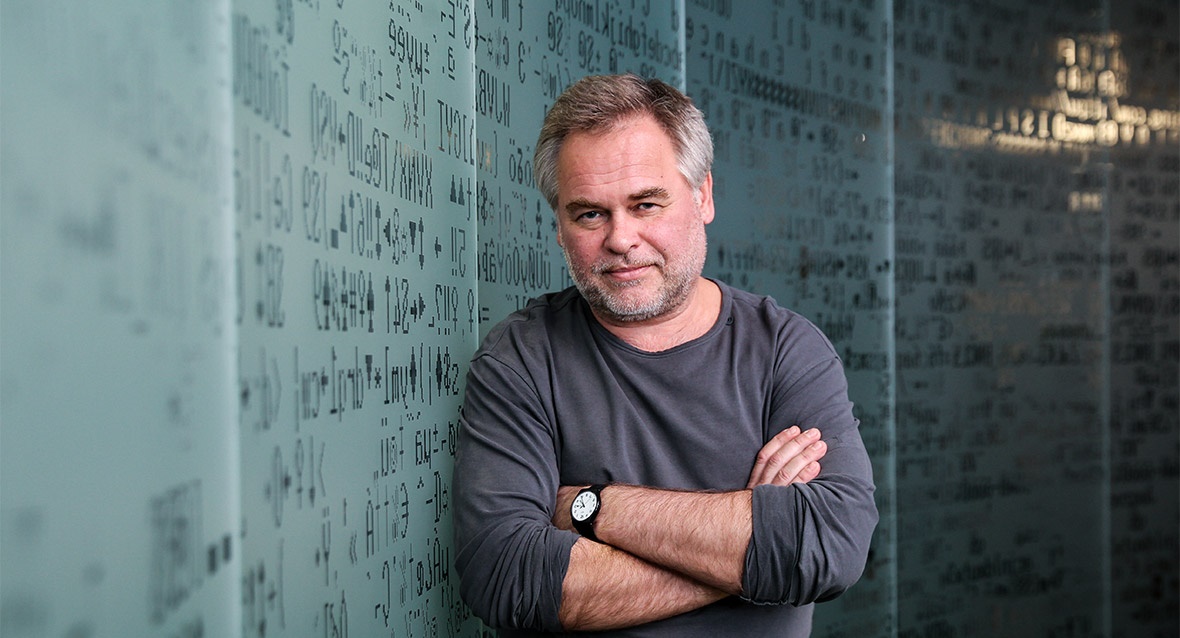 Кто изображён на фотографии?
Ответ
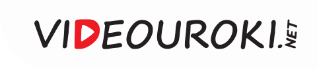 Правильный ответ
Евгений Валентинович Касперский

Российский программист, один из ведущих мировых специалистов в сфере информационной безопасности. Один из основателей, основной владелец и нынешний глава АО «Лаборатория Касперского» — международной компании, занимающейся разработкой решений для обеспечения IT-безопасности, имеющей более 30 региональных офисов и ведущей продажи в 200 странах. Лауреат Государственной премии в области науки и технологий за 2008 год.
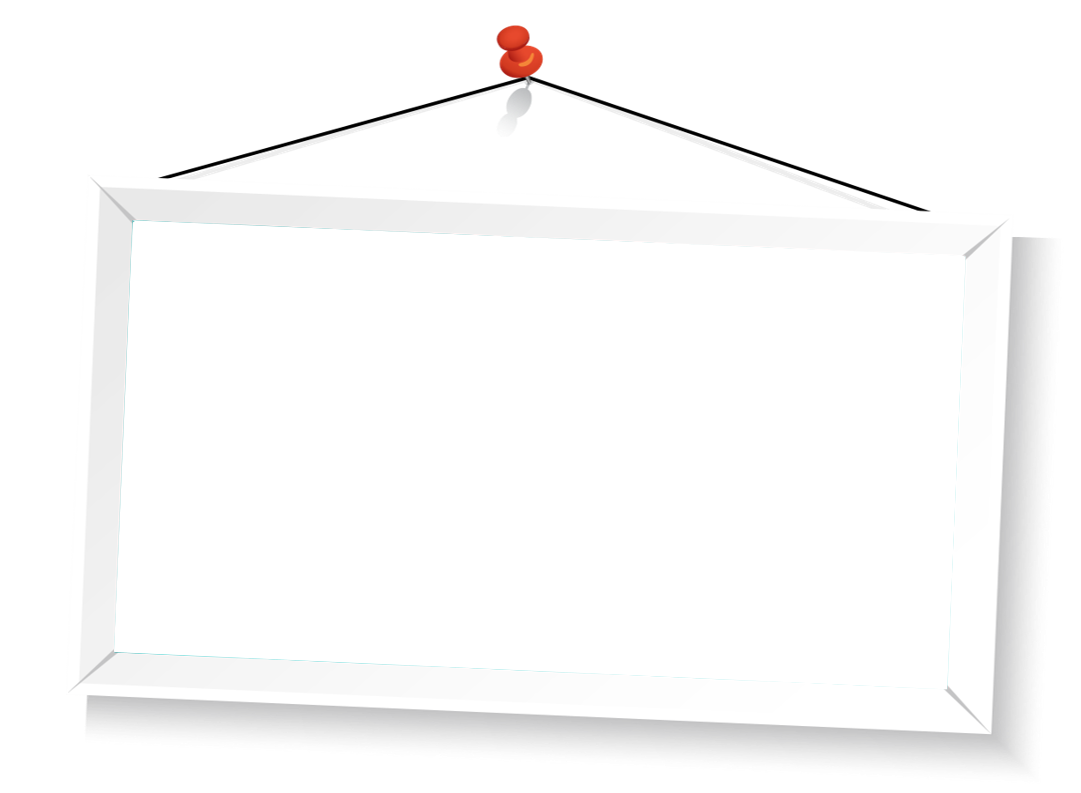 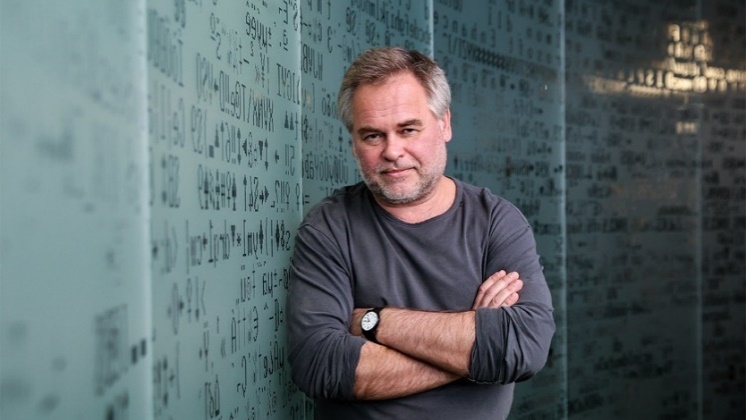 Следующий вопрос
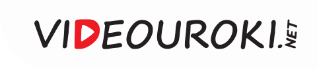 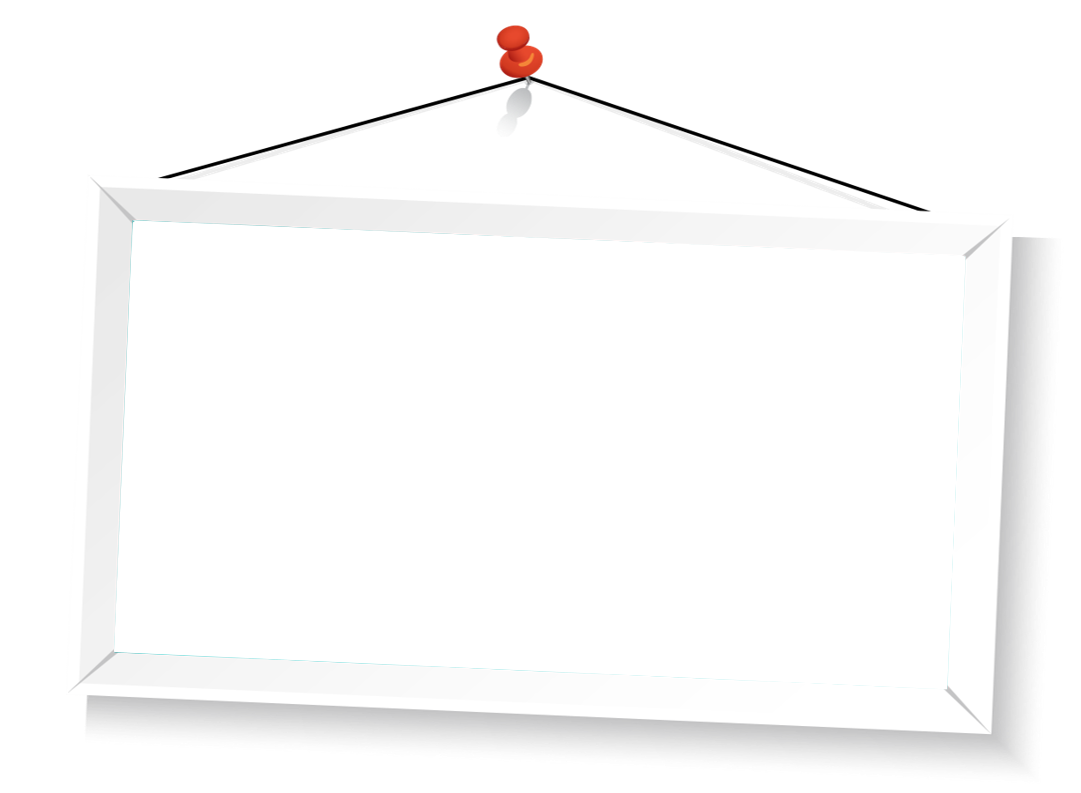 Отгадай картинку
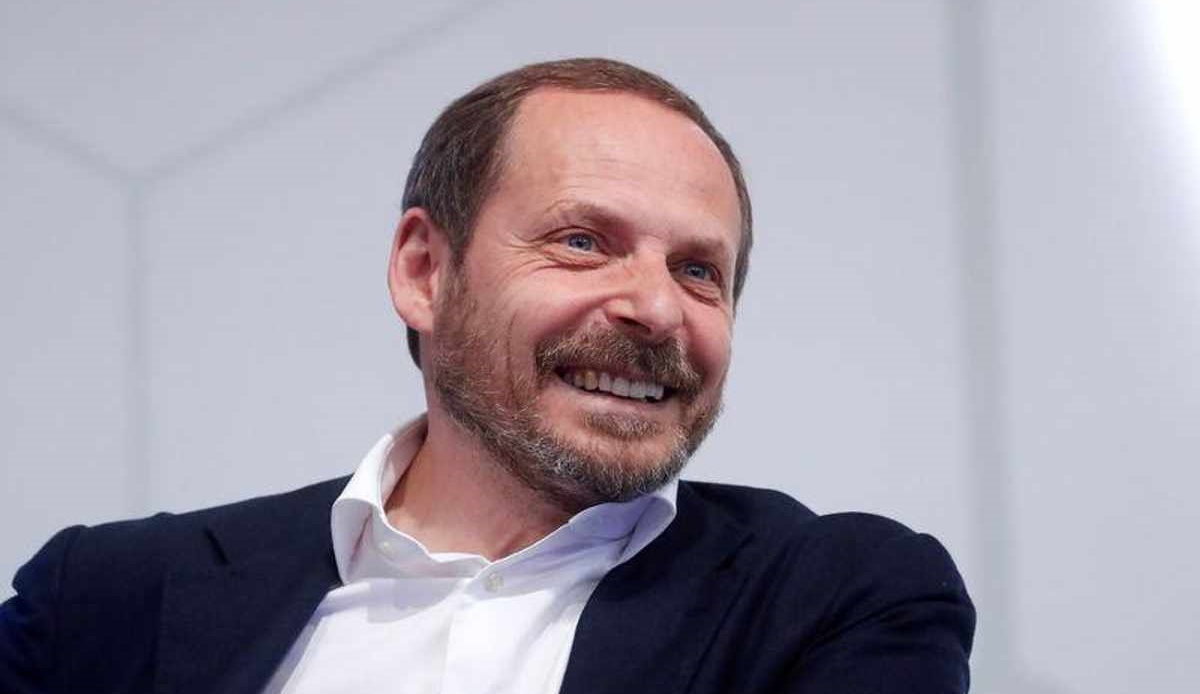 Кто изображён на фотографии?
Ответ
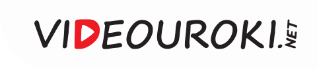 Правильный ответ
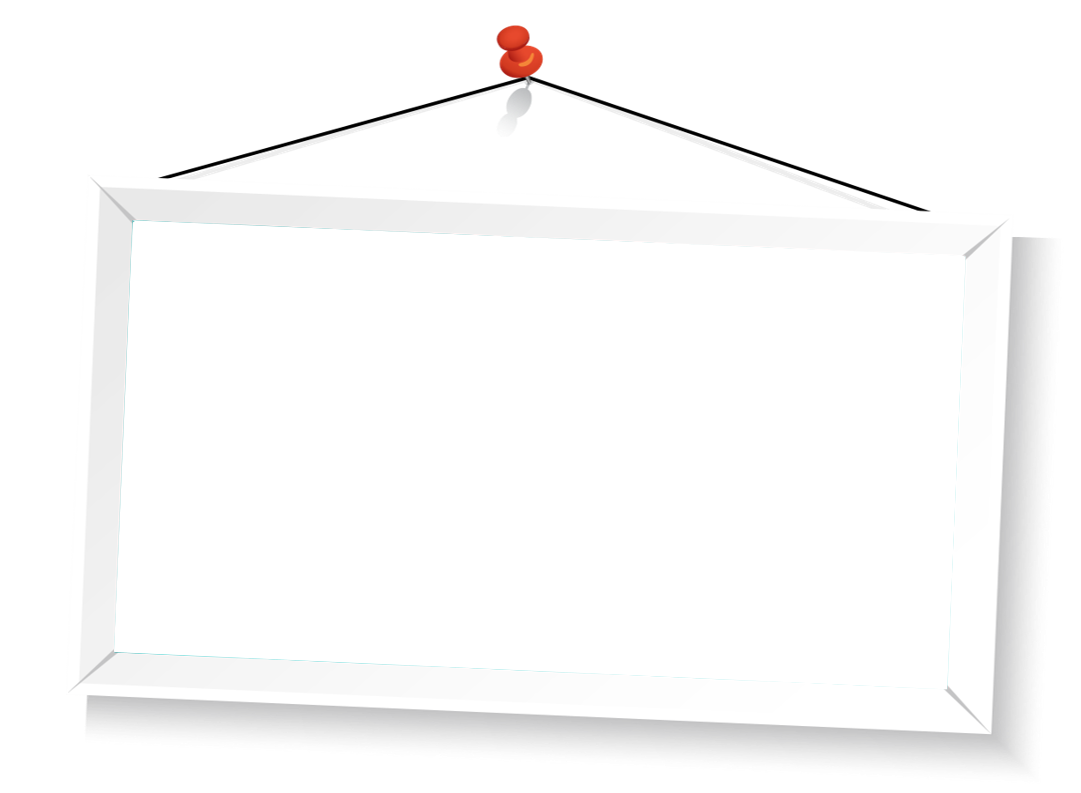 Аркадий Юрьевич Волож 

Сооснователь и генеральный директор группы компаний «Яндекс». В 2018 году по версии Forbes находился на 65 позиции в России с состоянием 1,5 млрд долларов.
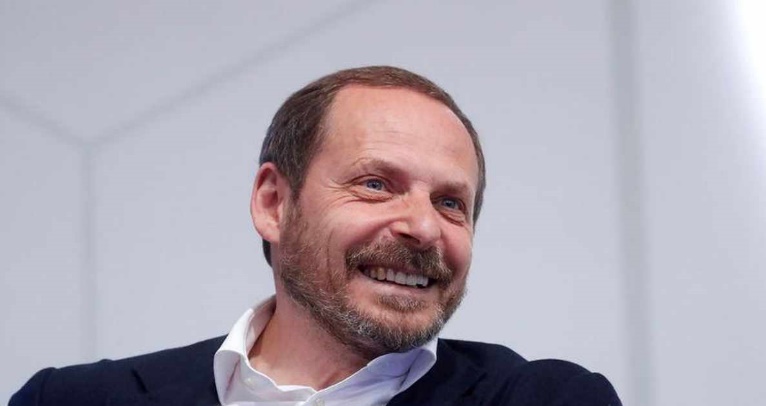 Следующий вопрос
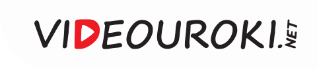 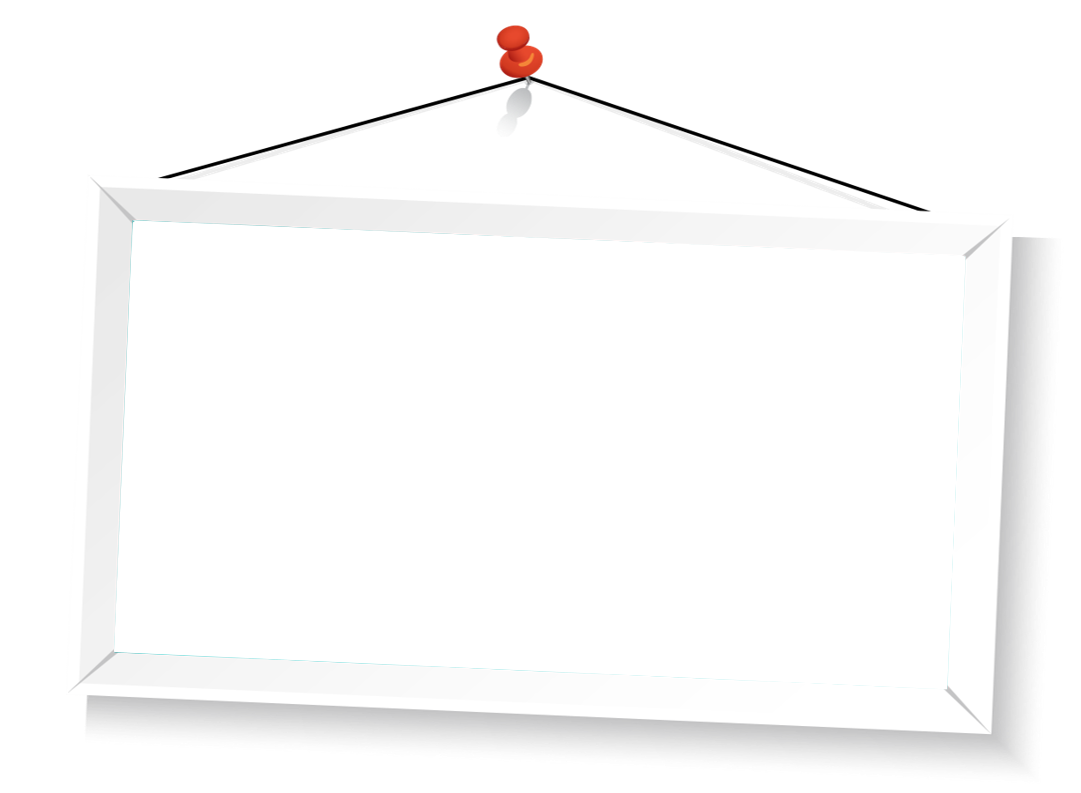 Отгадай картинку
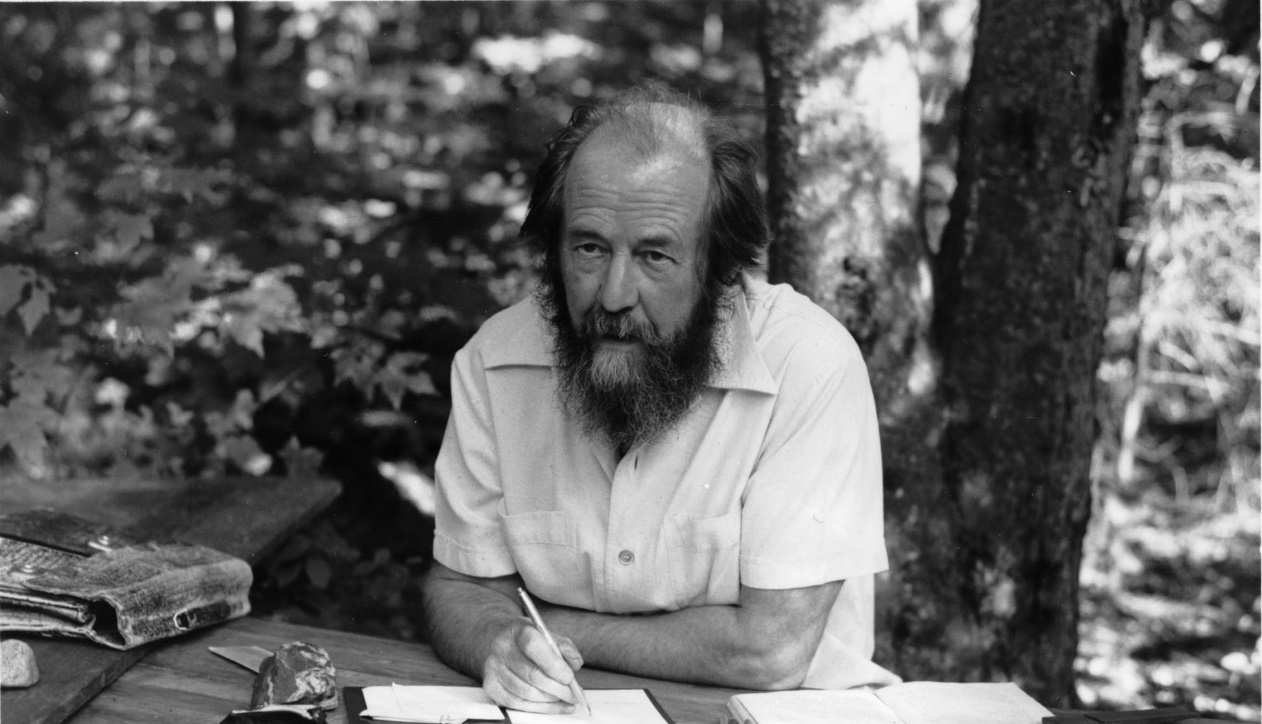 Кто изображён на фотографии?
Ответ
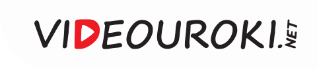 Правильный ответ
Александр Исаевич (Исаакиевич) Солженицын

Русский писатель, драматург, эссеист-публицист, поэт, общественный и политический деятель, живший и работавший в СССР, Швейцарии, США и России.

Основные сочинения — «Архипелаг ГУЛАГ», «В круге первом», «Красное колесо», «Матрёнин двор», «Один день Ивана Денисовича»,  «Раковый корпус».
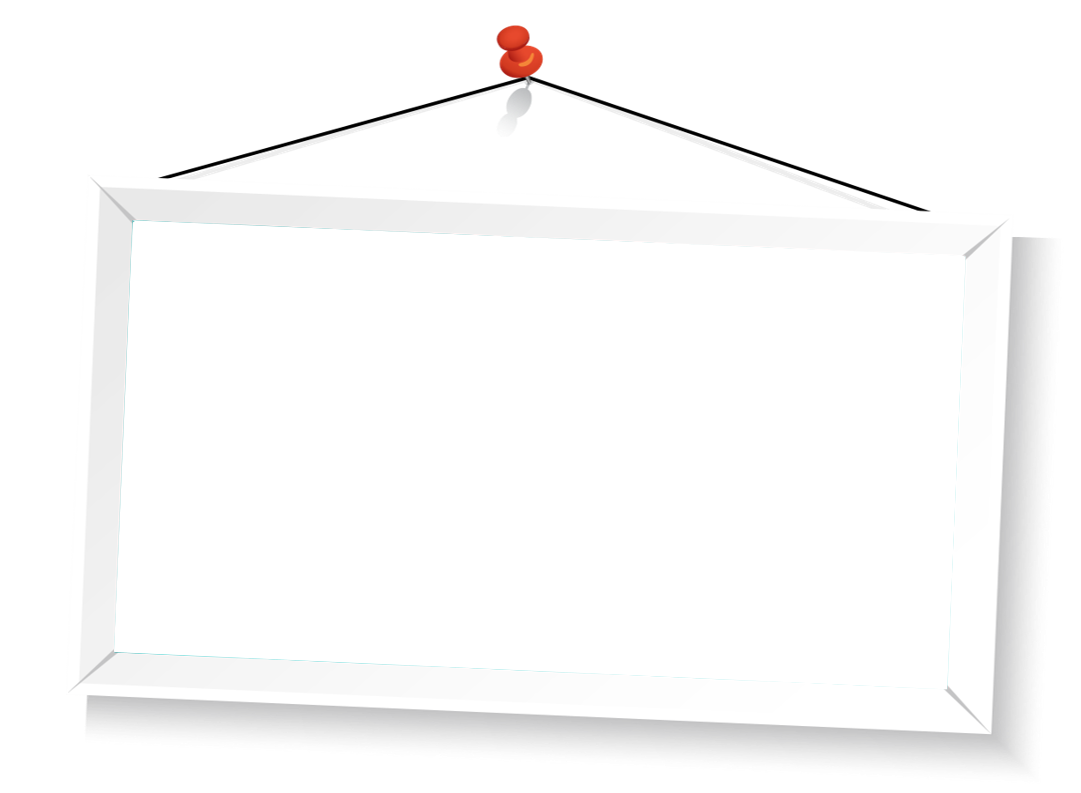 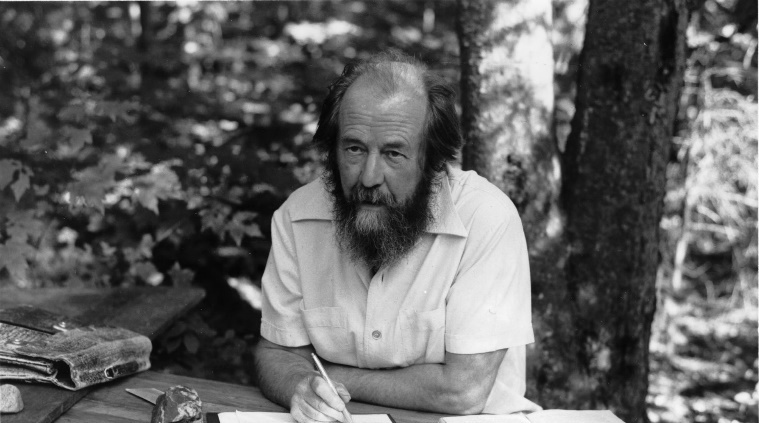 Следующий вопрос
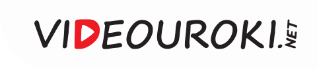 Найди логику
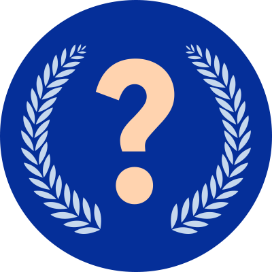 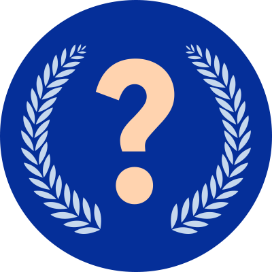 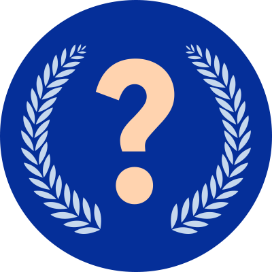 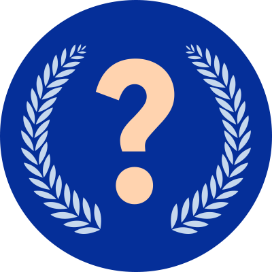 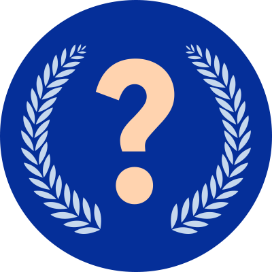 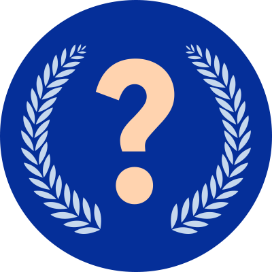 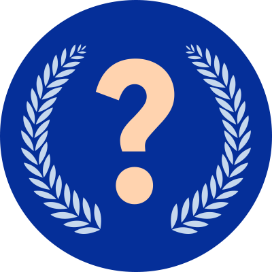 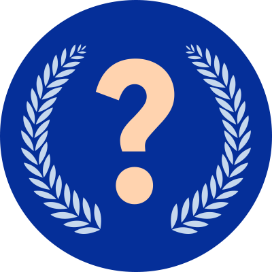 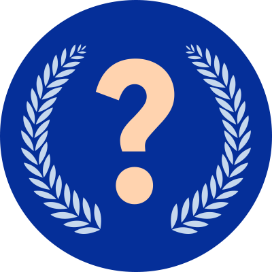 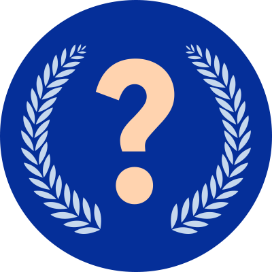 К выбору тура
Закончить игру
Что объединяет эти картинки?
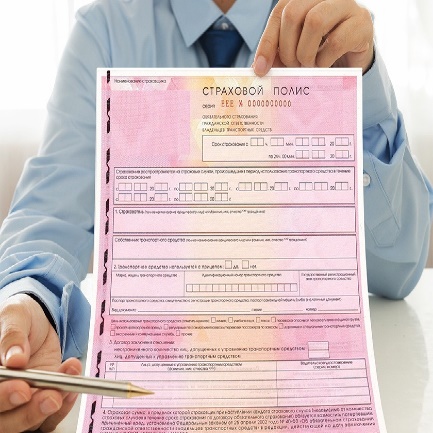 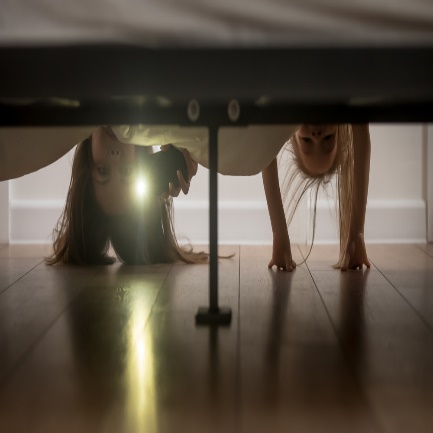 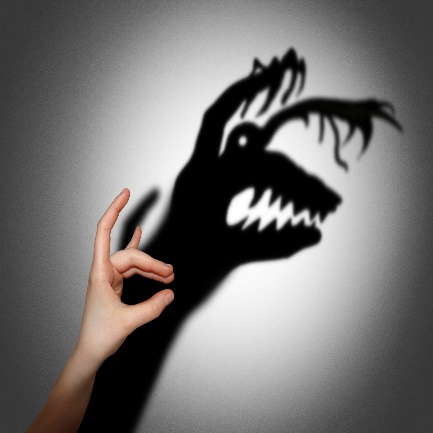 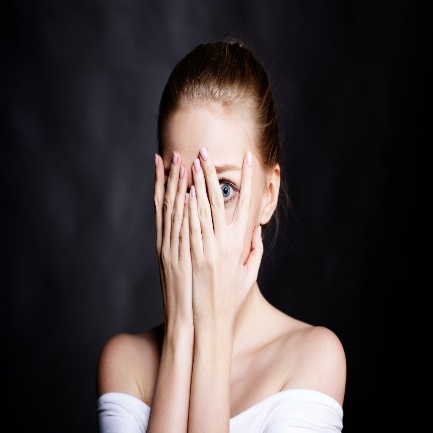 Т
С
А
Х
Р
Какой термин объединяет эти картинки?
Следующий вопрос
Что объединяет эти картинки?
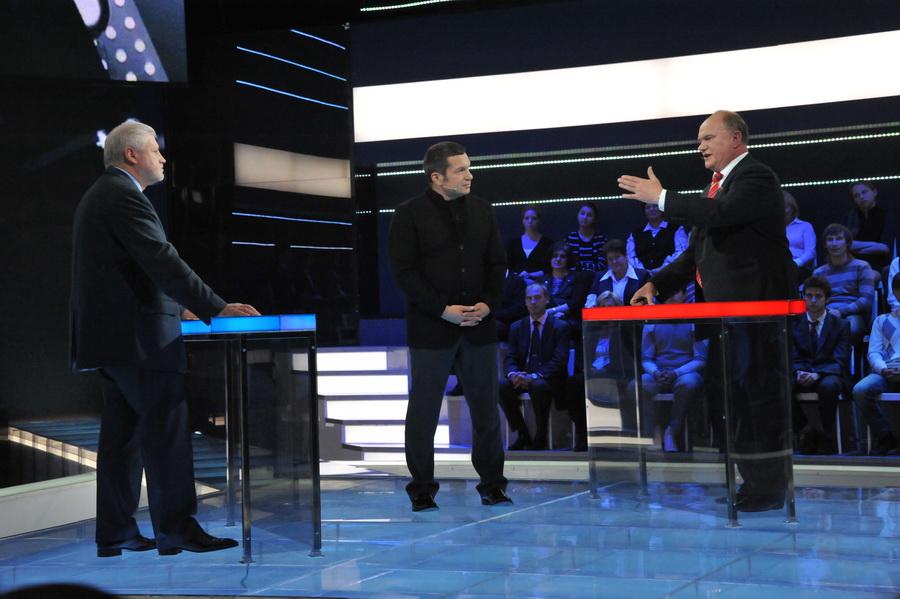 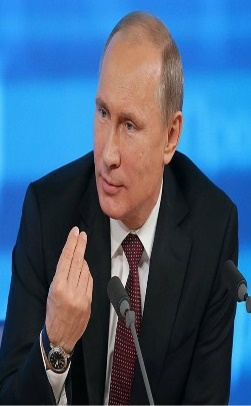 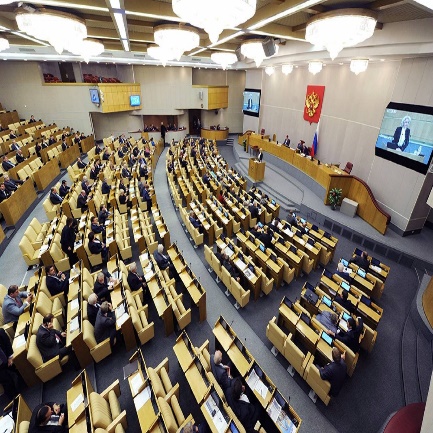 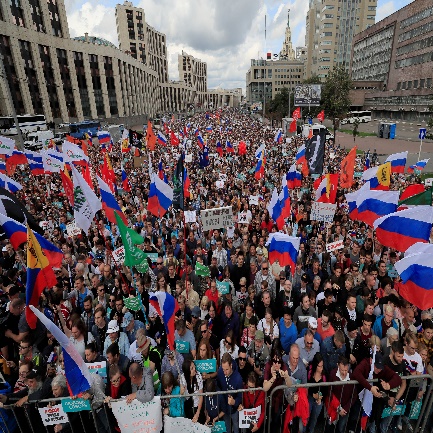 О
А
П
И
К
И
Т
Л
Какой термин объединяет эти картинки?
Следующий вопрос
Что объединяет эти картинки?
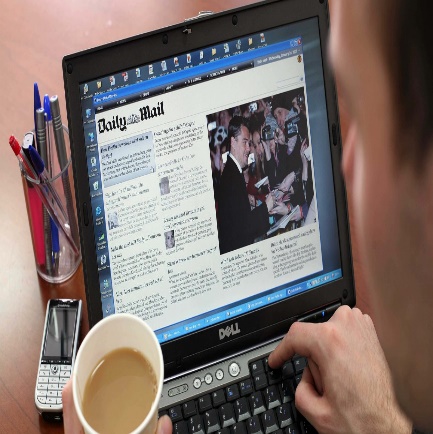 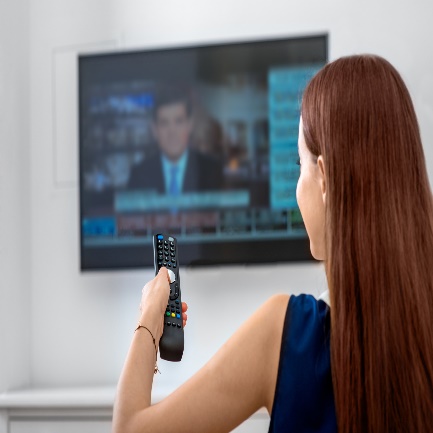 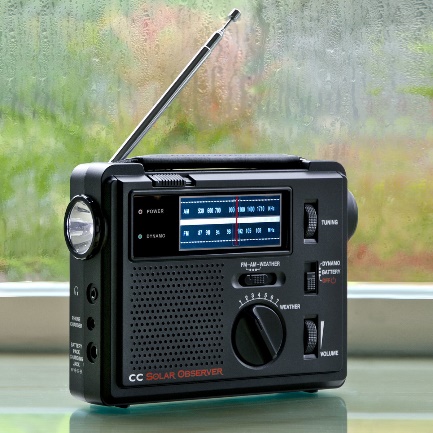 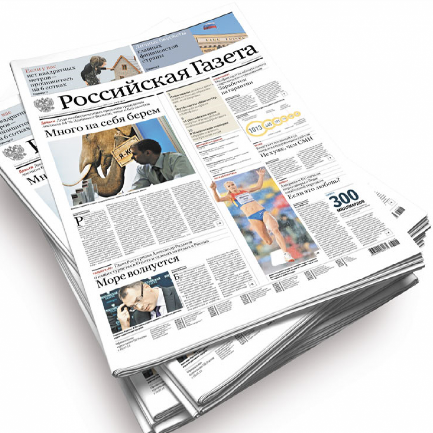 М
С
И
Какой термин объединяет эти картинки?
Следующий вопрос
Что объединяет эти картинки?
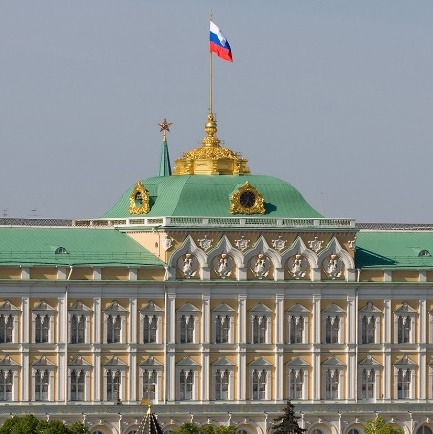 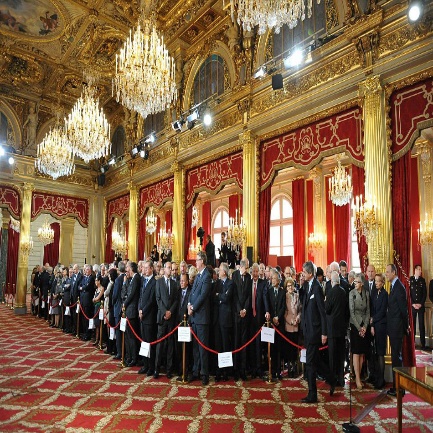 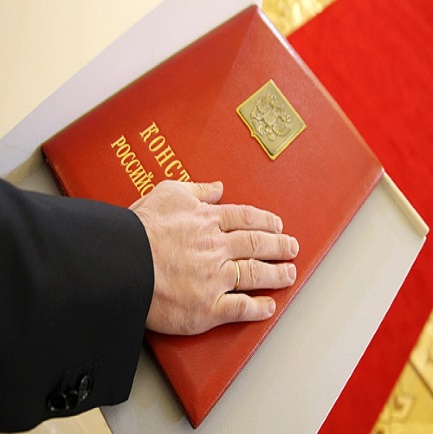 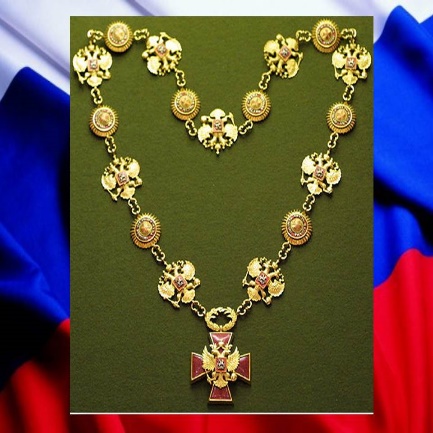 Т
Р
Е
Н
П
Д
З
И
Е
Какой термин объединяет эти картинки?
Следующий вопрос
Что объединяет эти картинки?
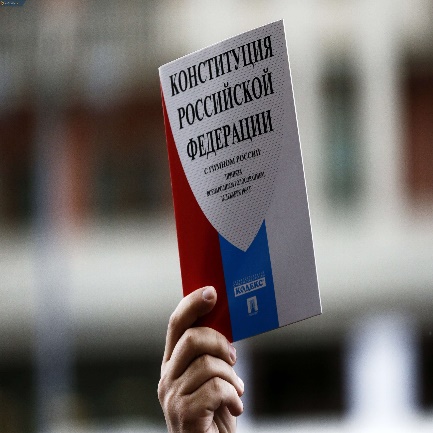 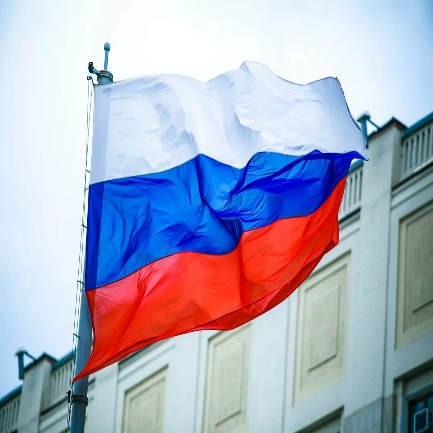 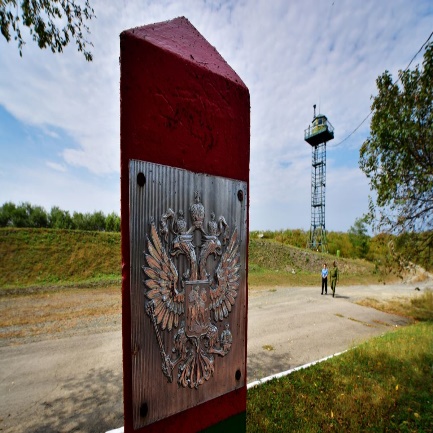 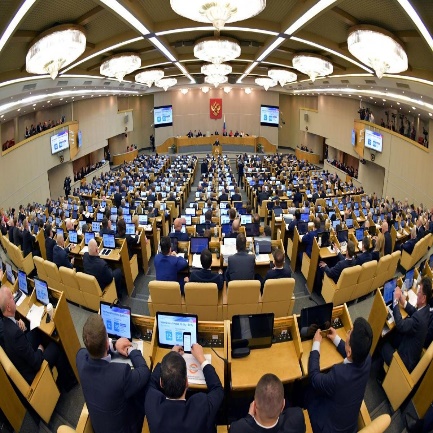 С
О
Р
В
О
Т
Г
А
У
Д
С
Какой термин объединяет эти картинки?
Следующий вопрос
Что объединяет эти картинки?
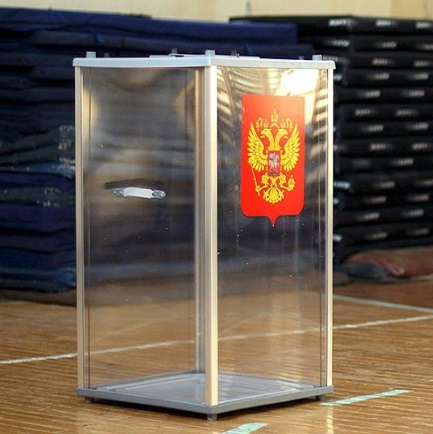 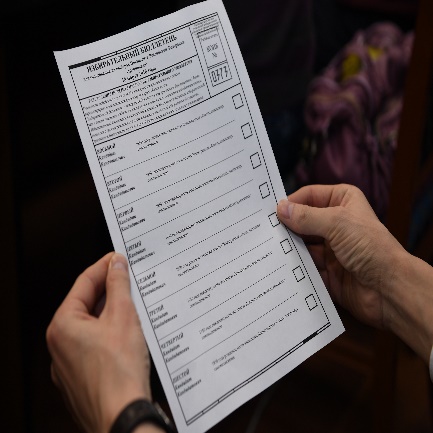 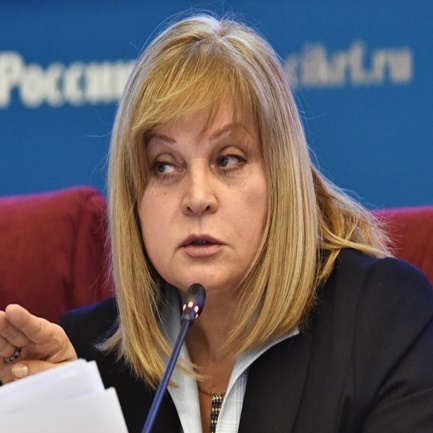 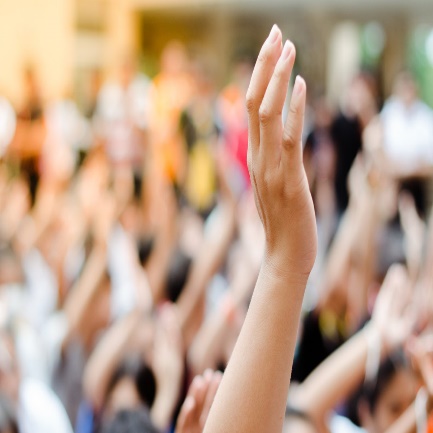 Ы
В
Ы
О
Р
Б
Какой термин объединяет эти картинки?
Следующий вопрос
Что объединяет эти картинки?
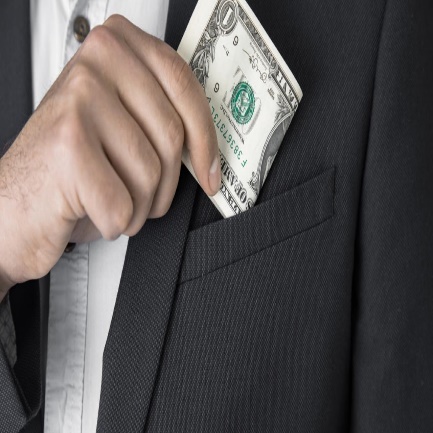 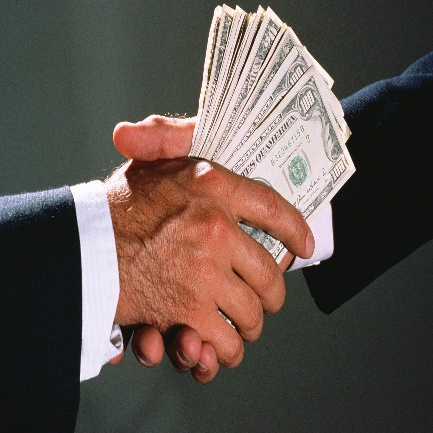 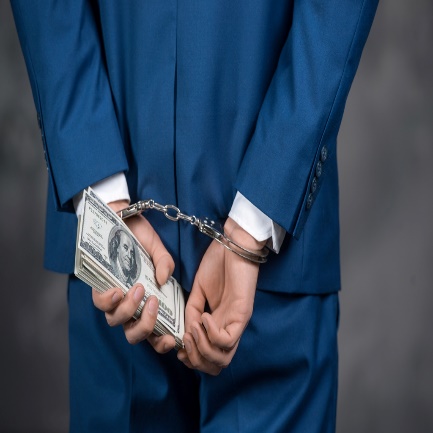 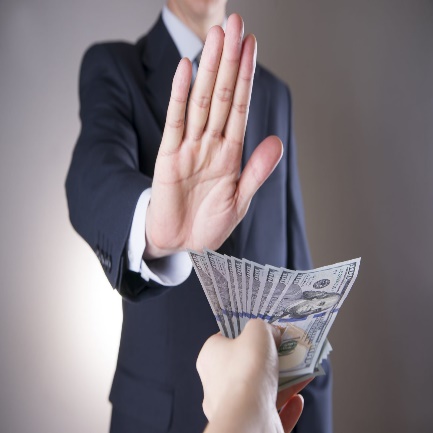 О
Я
К
П
Ц
И
Р
У
Р
Какой термин объединяет эти картинки?
Следующий вопрос
Что объединяет эти картинки?
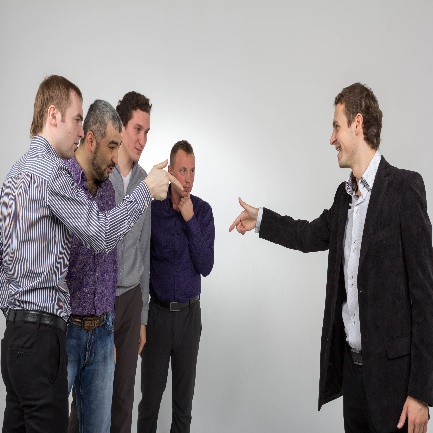 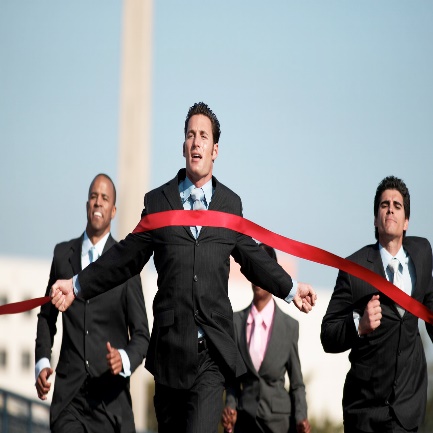 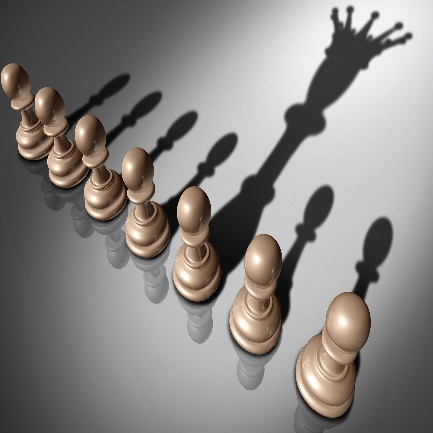 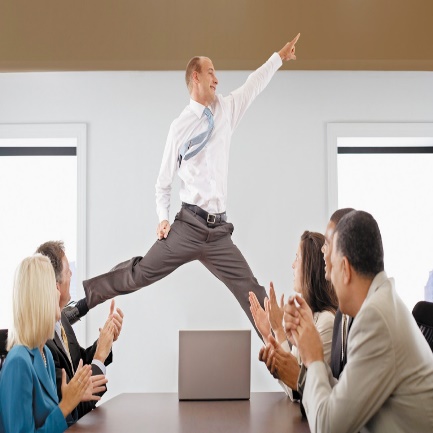 И
Л
Е
Р
Д
Какой термин объединяет эти картинки?
Следующий вопрос
Что объединяет эти картинки?
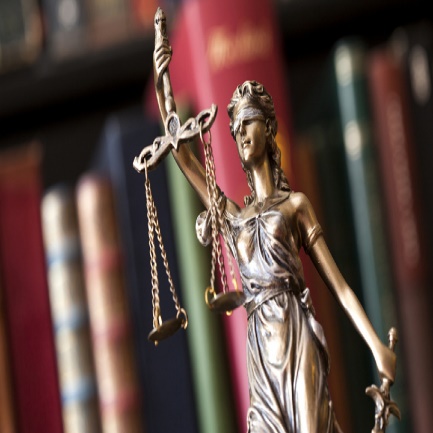 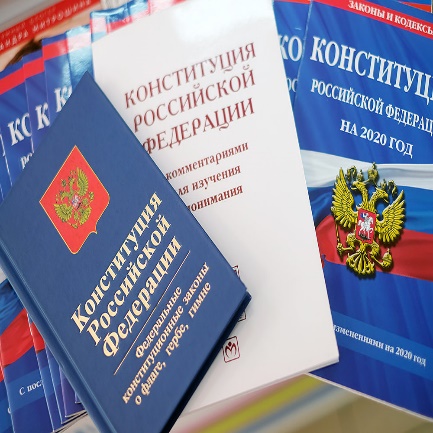 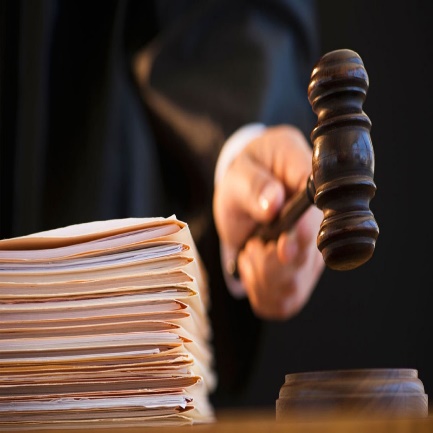 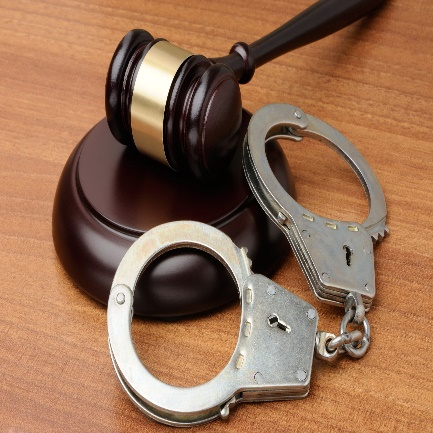 Р
П
В
О
А
Какой термин объединяет эти картинки?
Следующий вопрос
Что объединяет эти картинки?
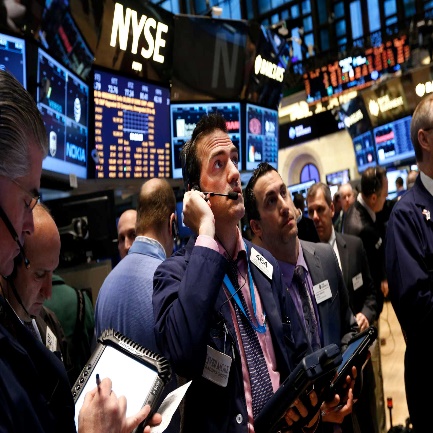 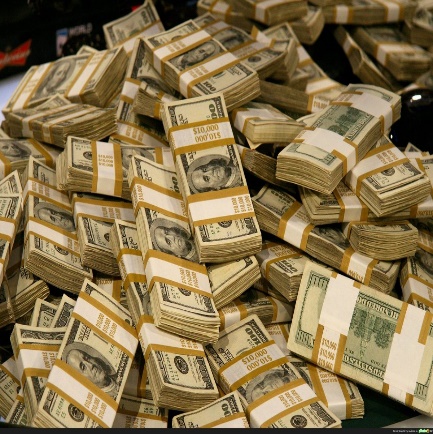 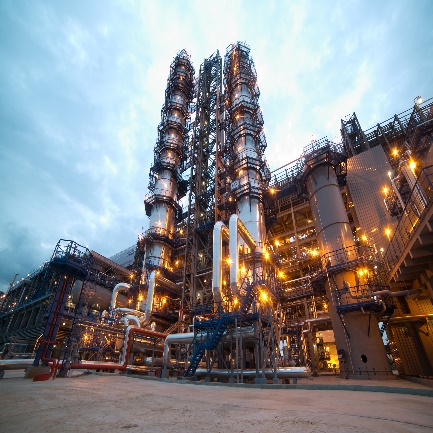 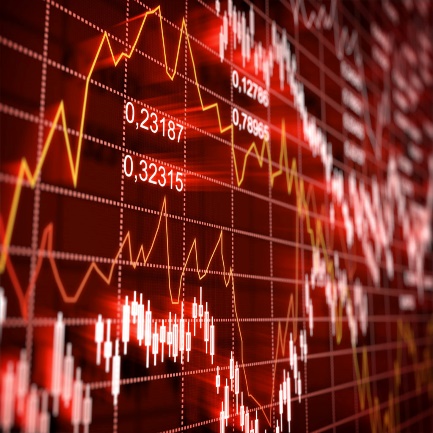 К
А
И
Я
Ц
Какой термин объединяет эти картинки?
Следующий вопрос